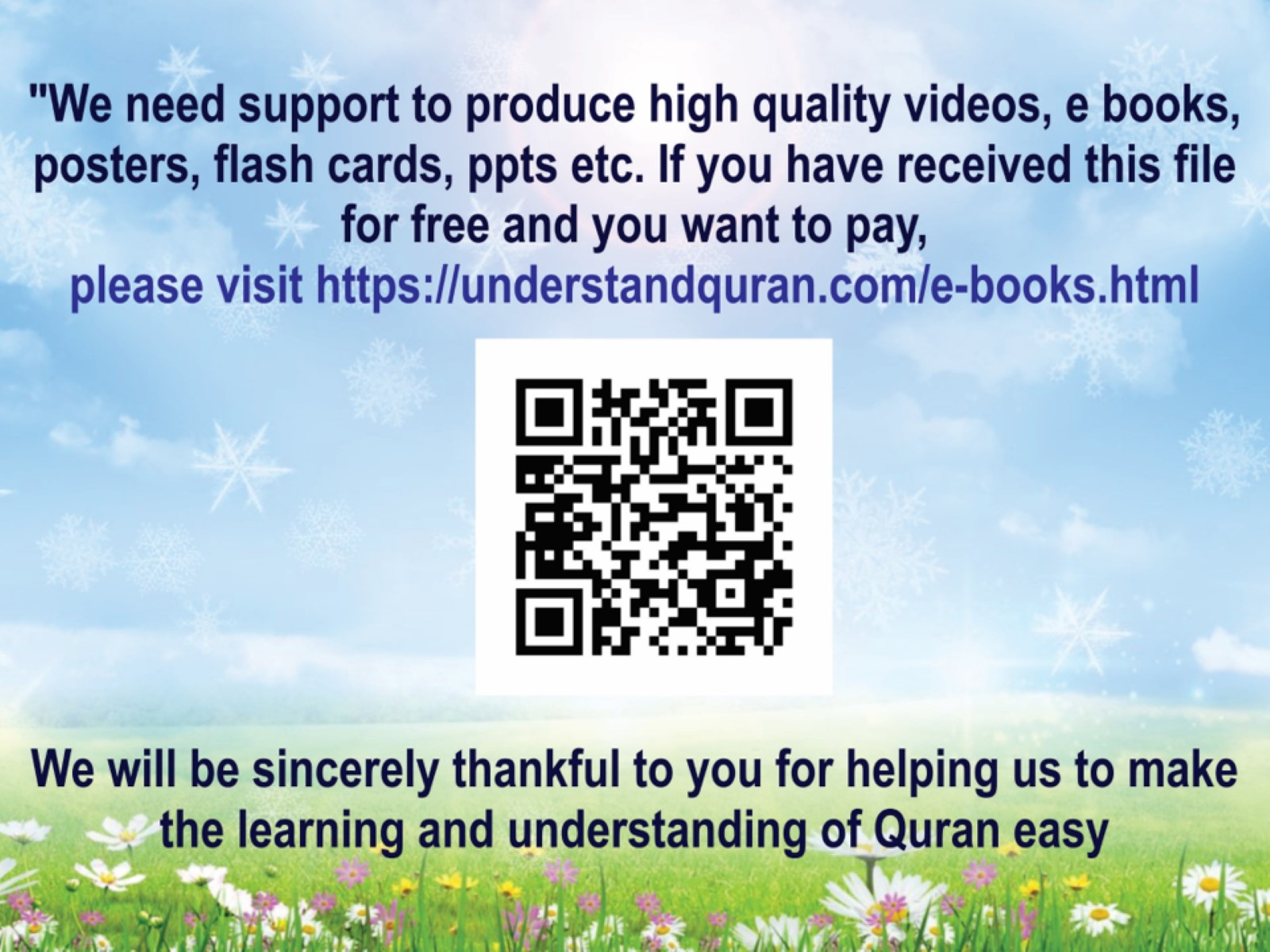 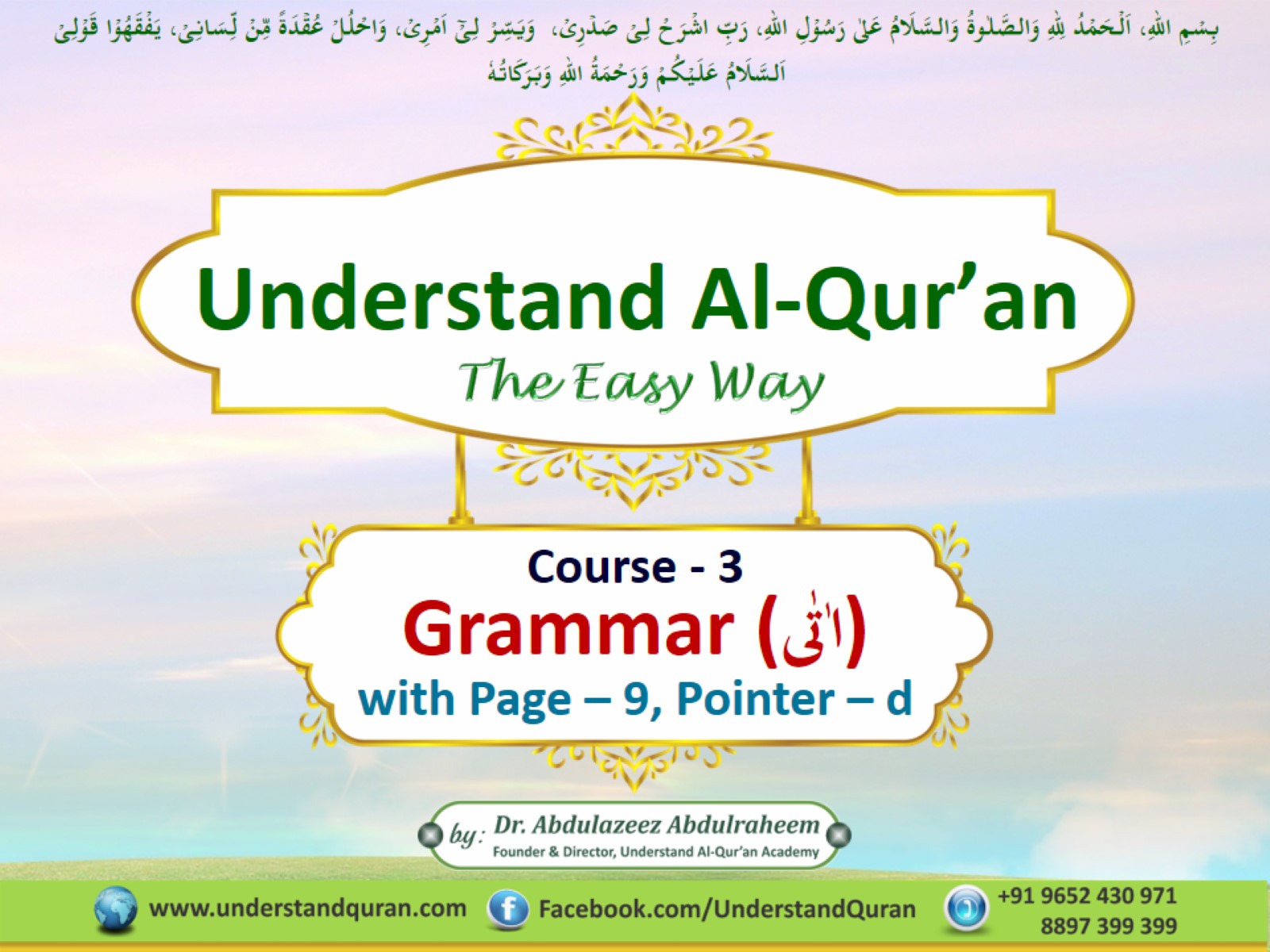 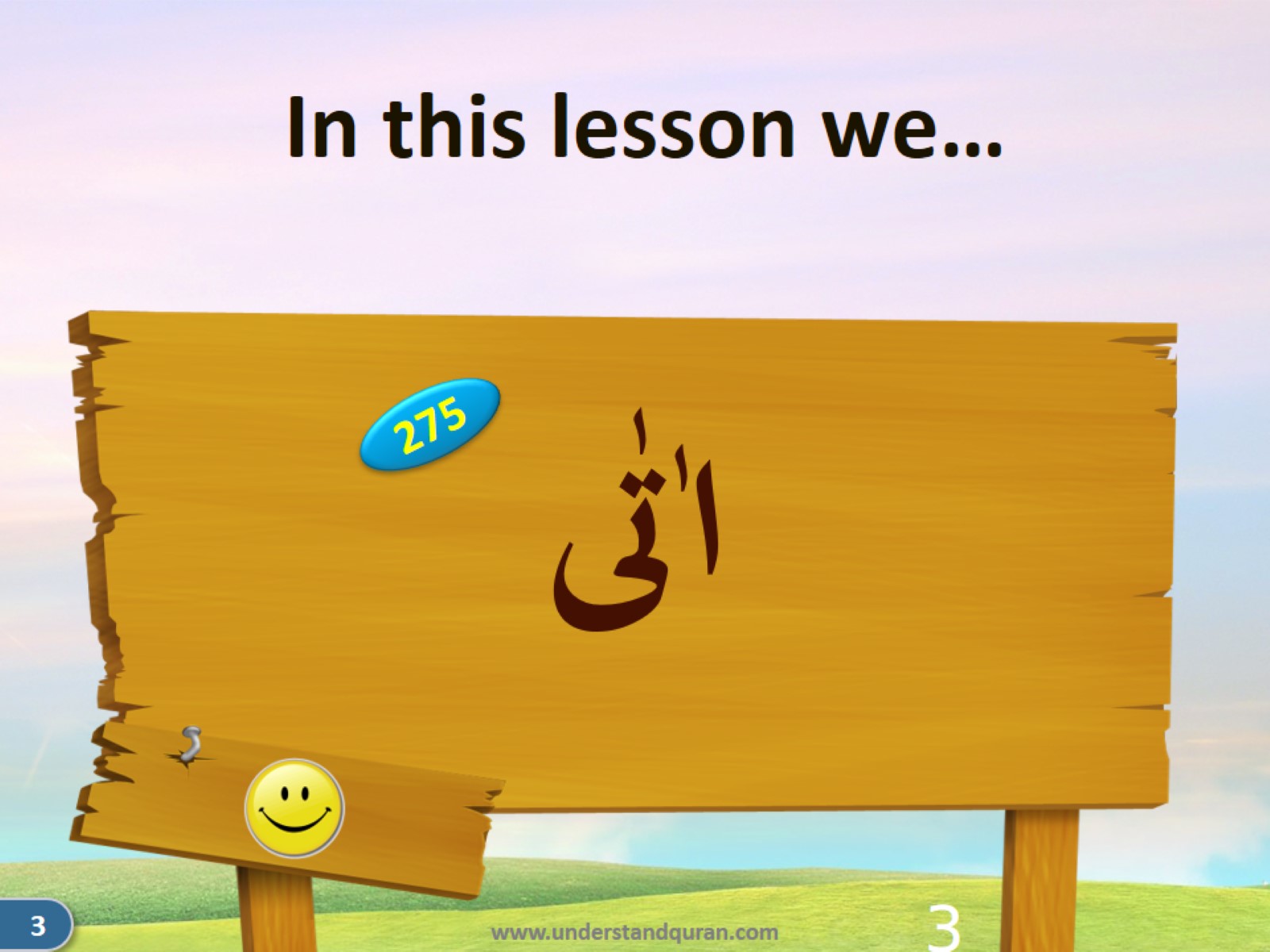 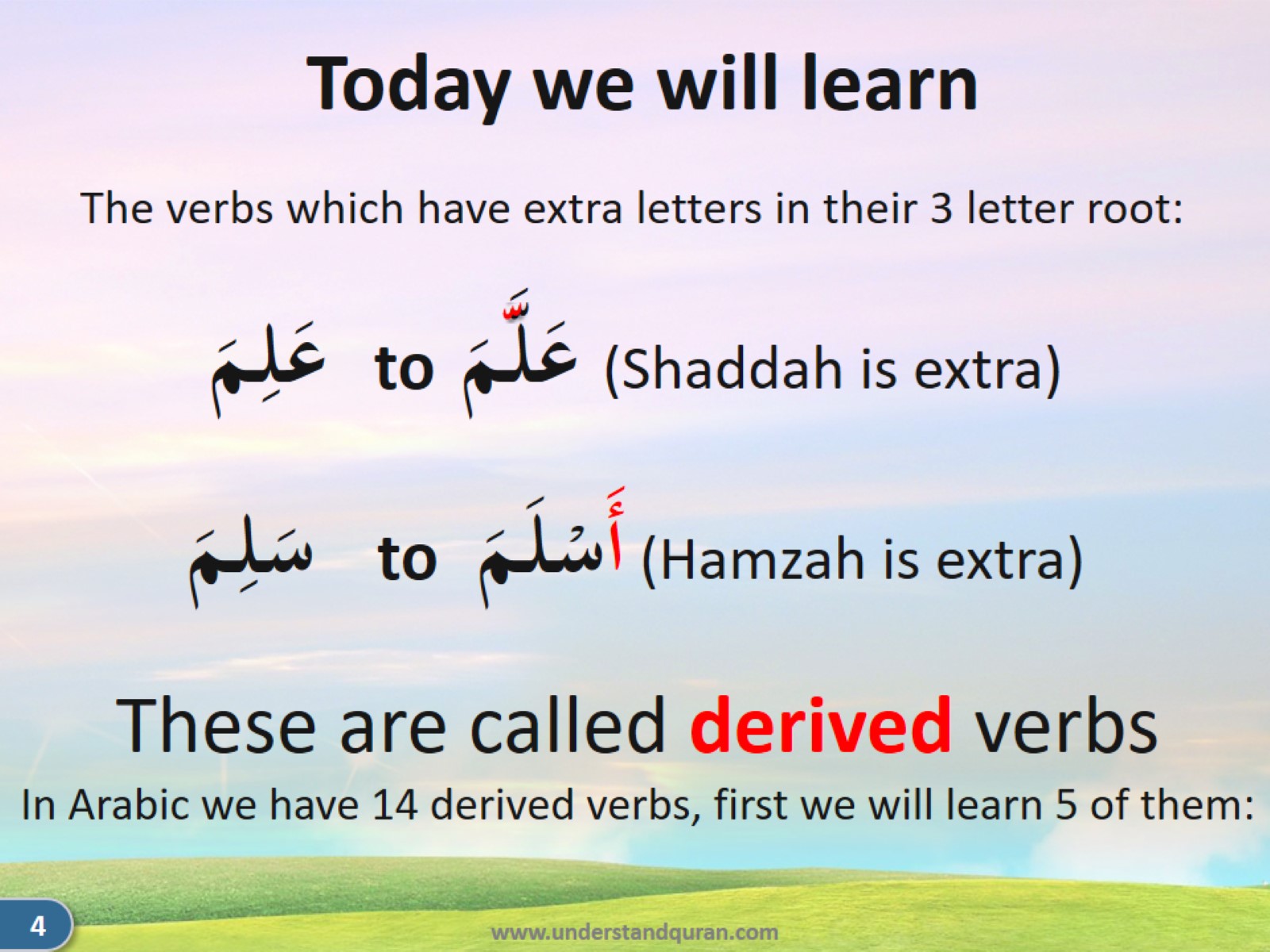 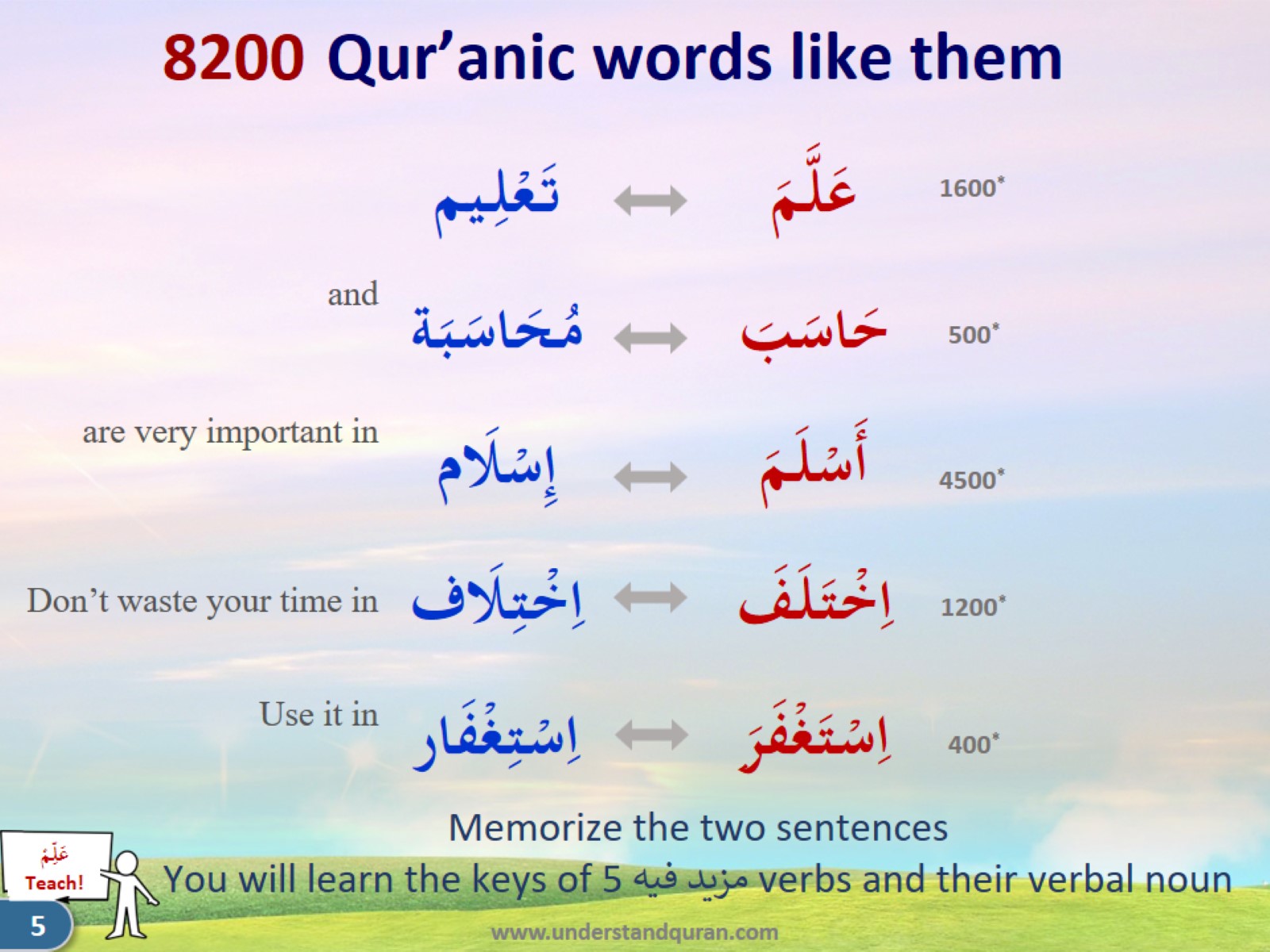 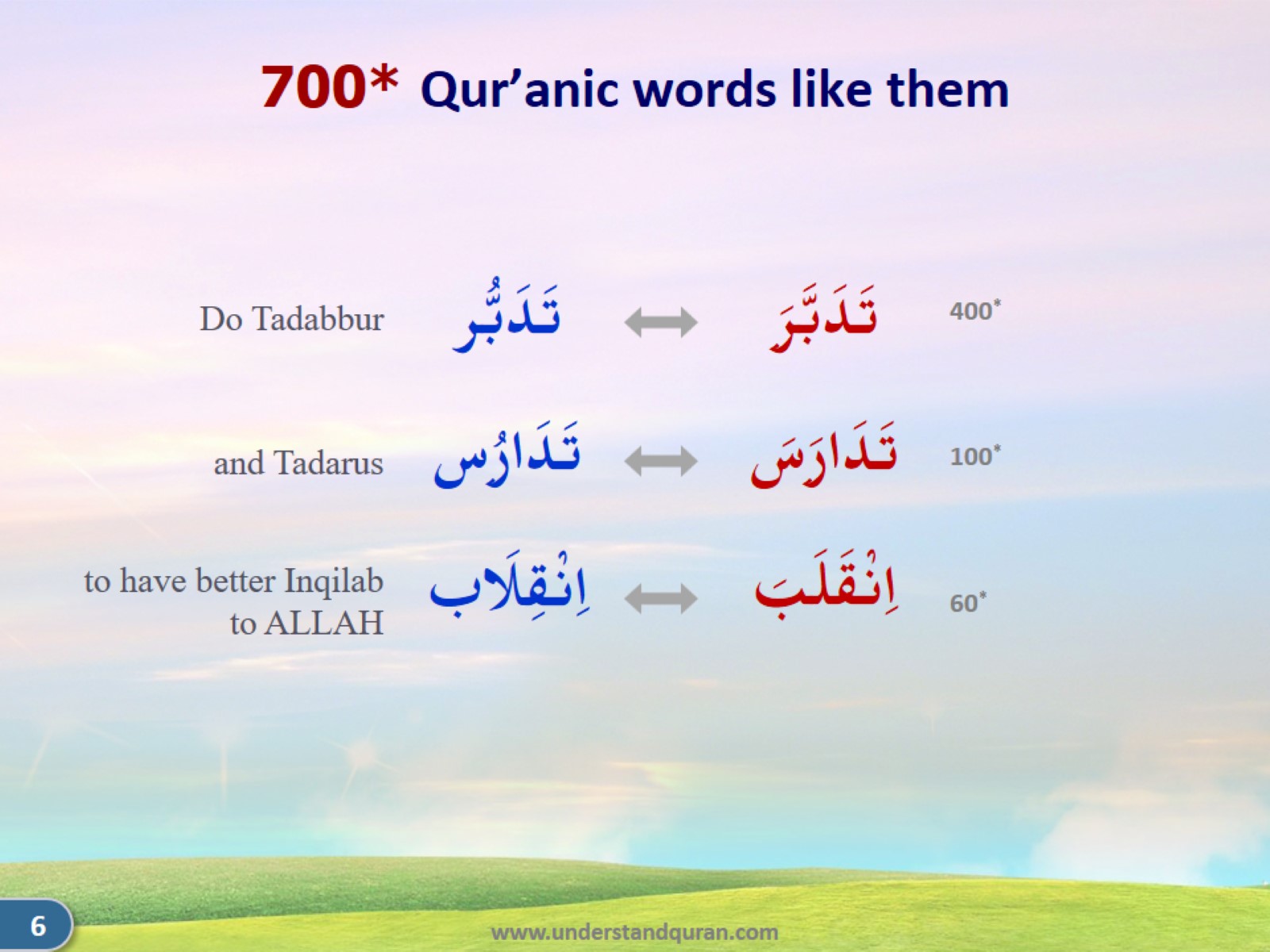 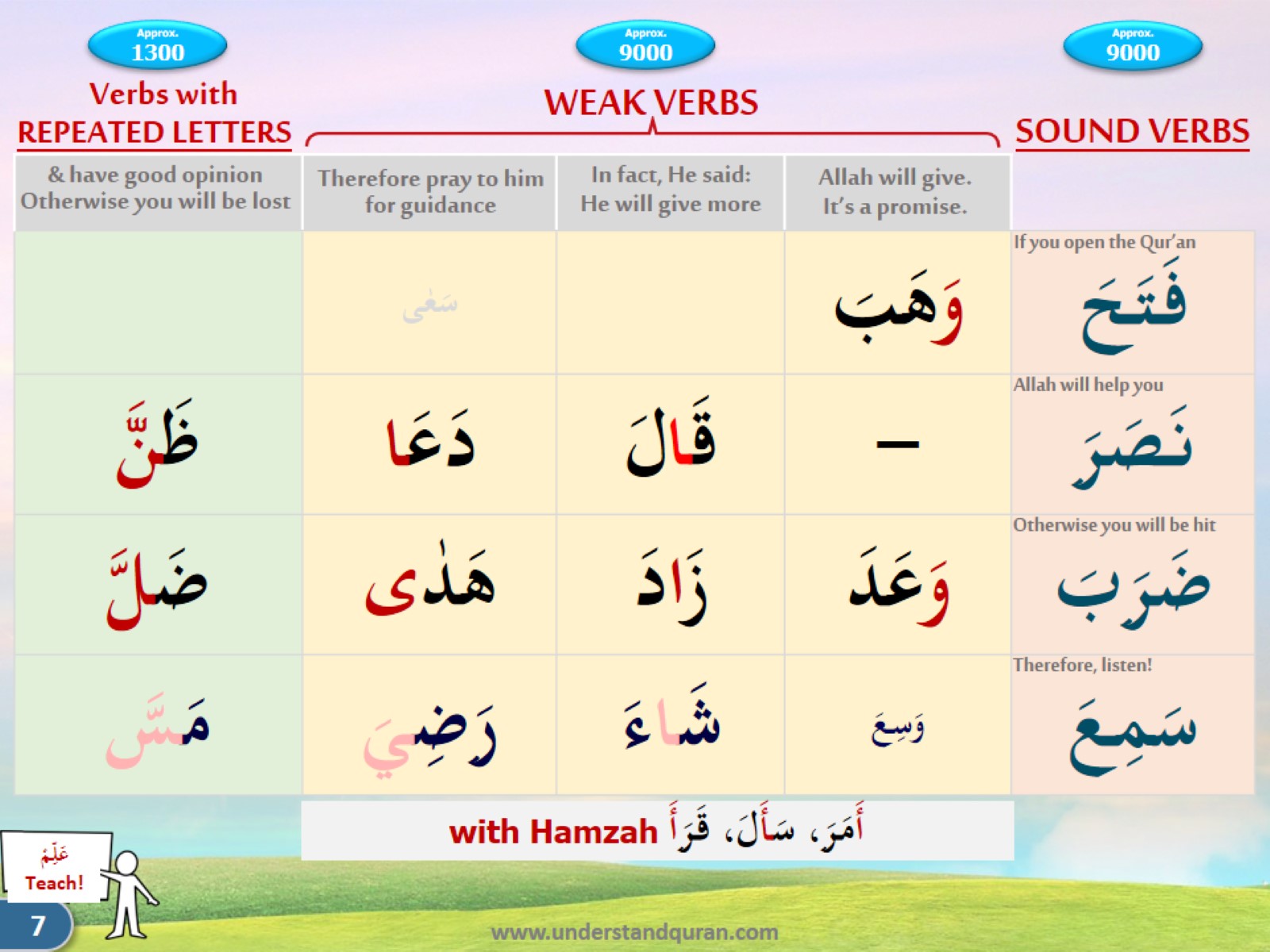 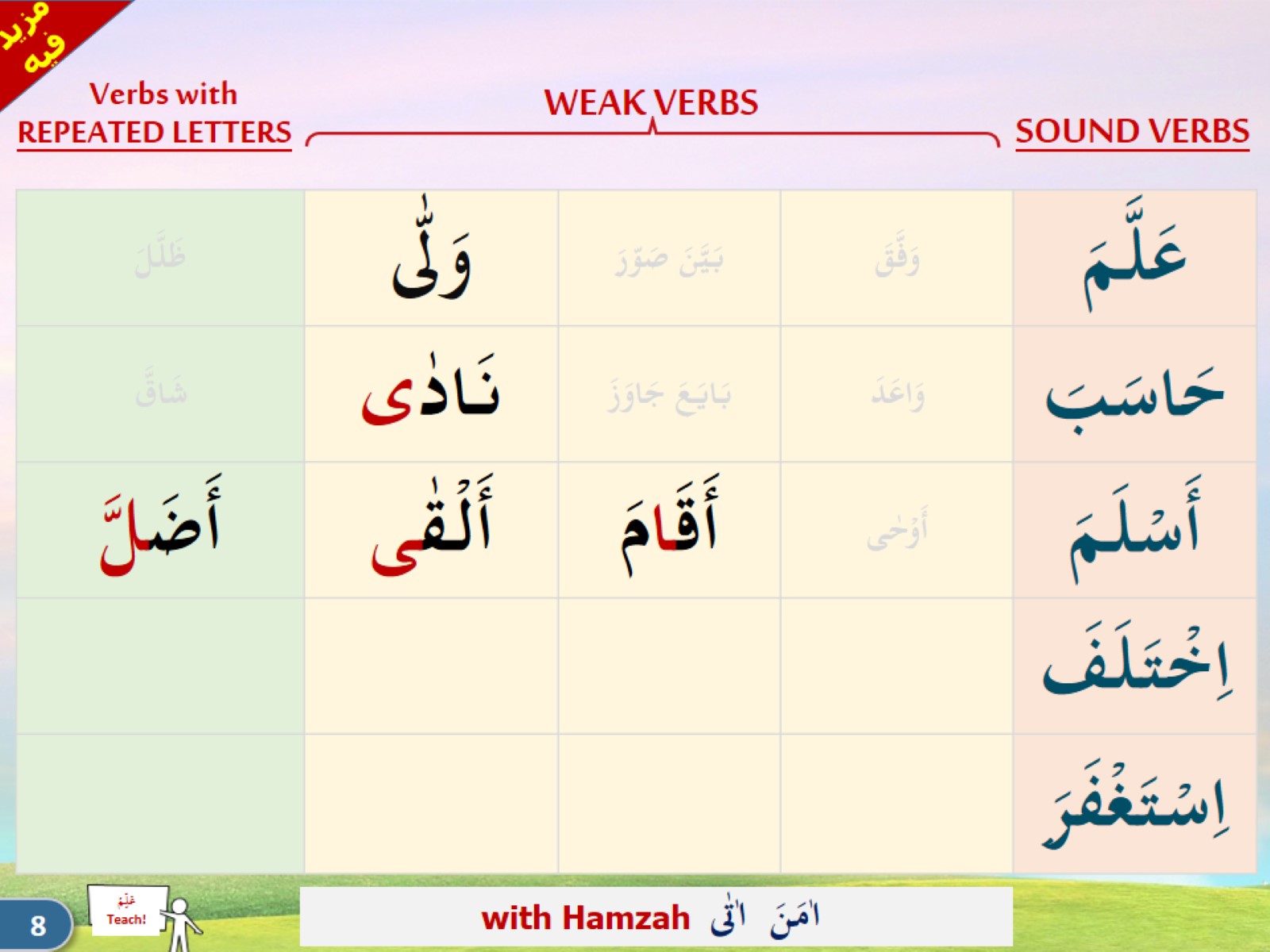 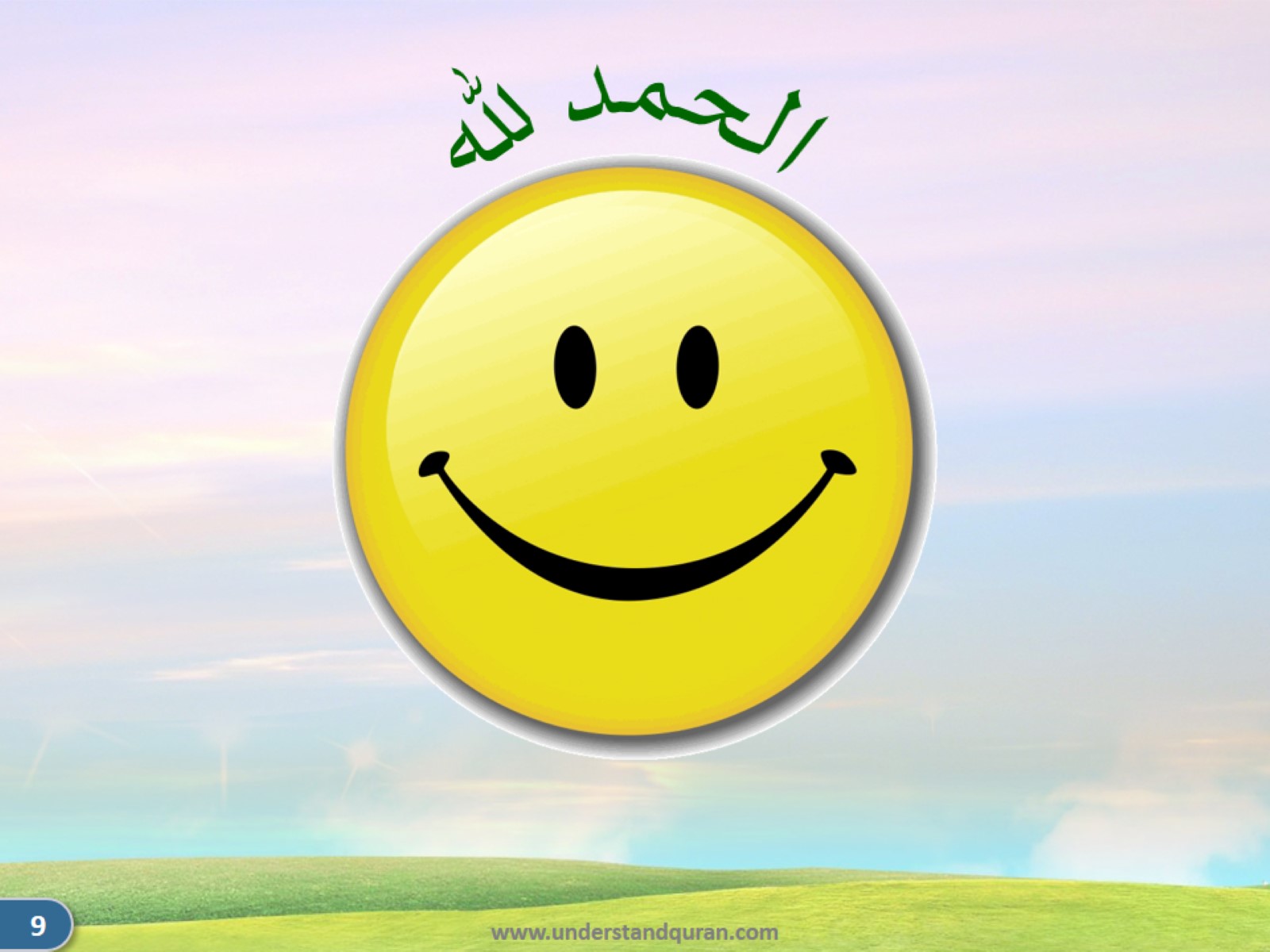 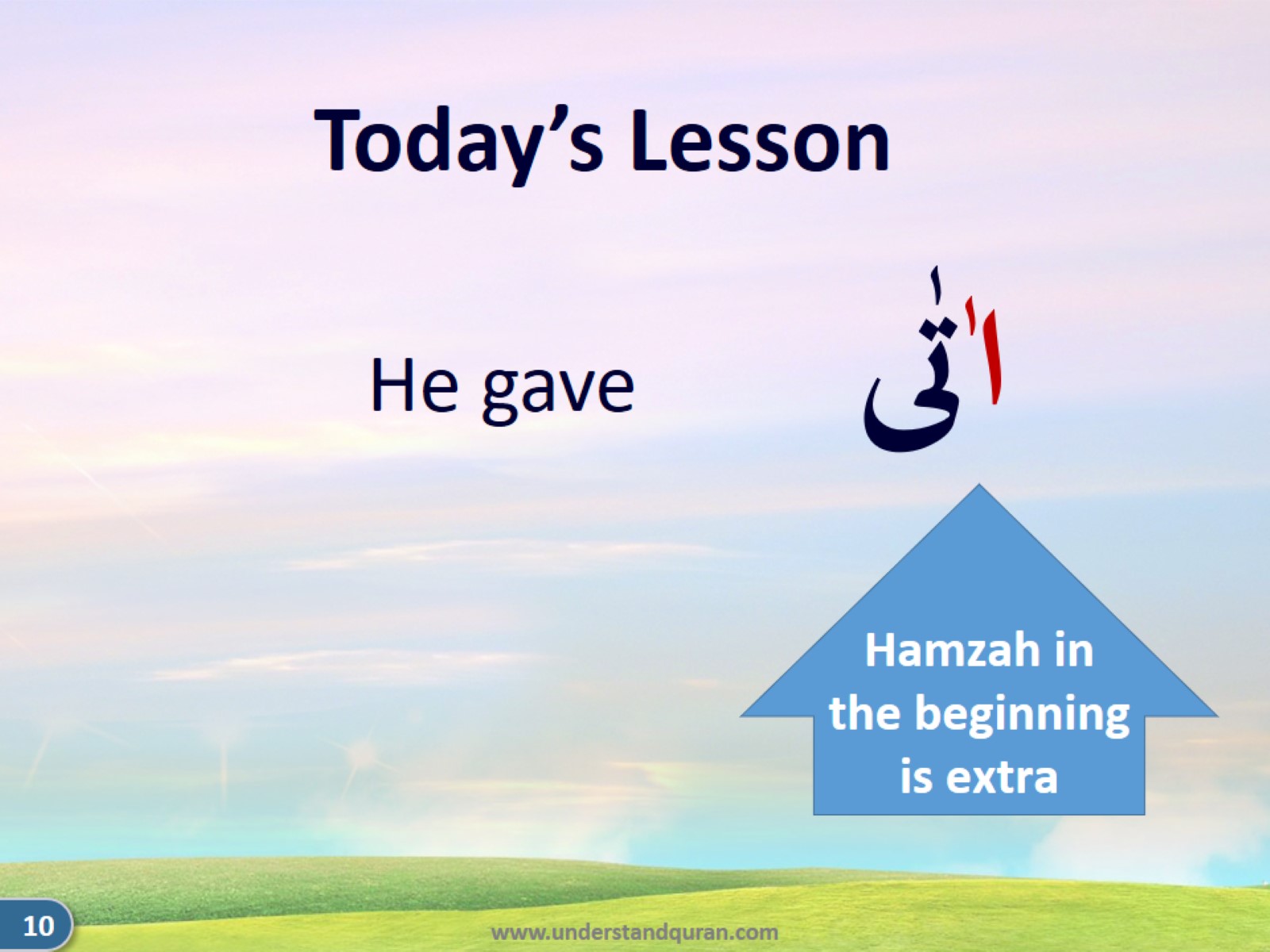 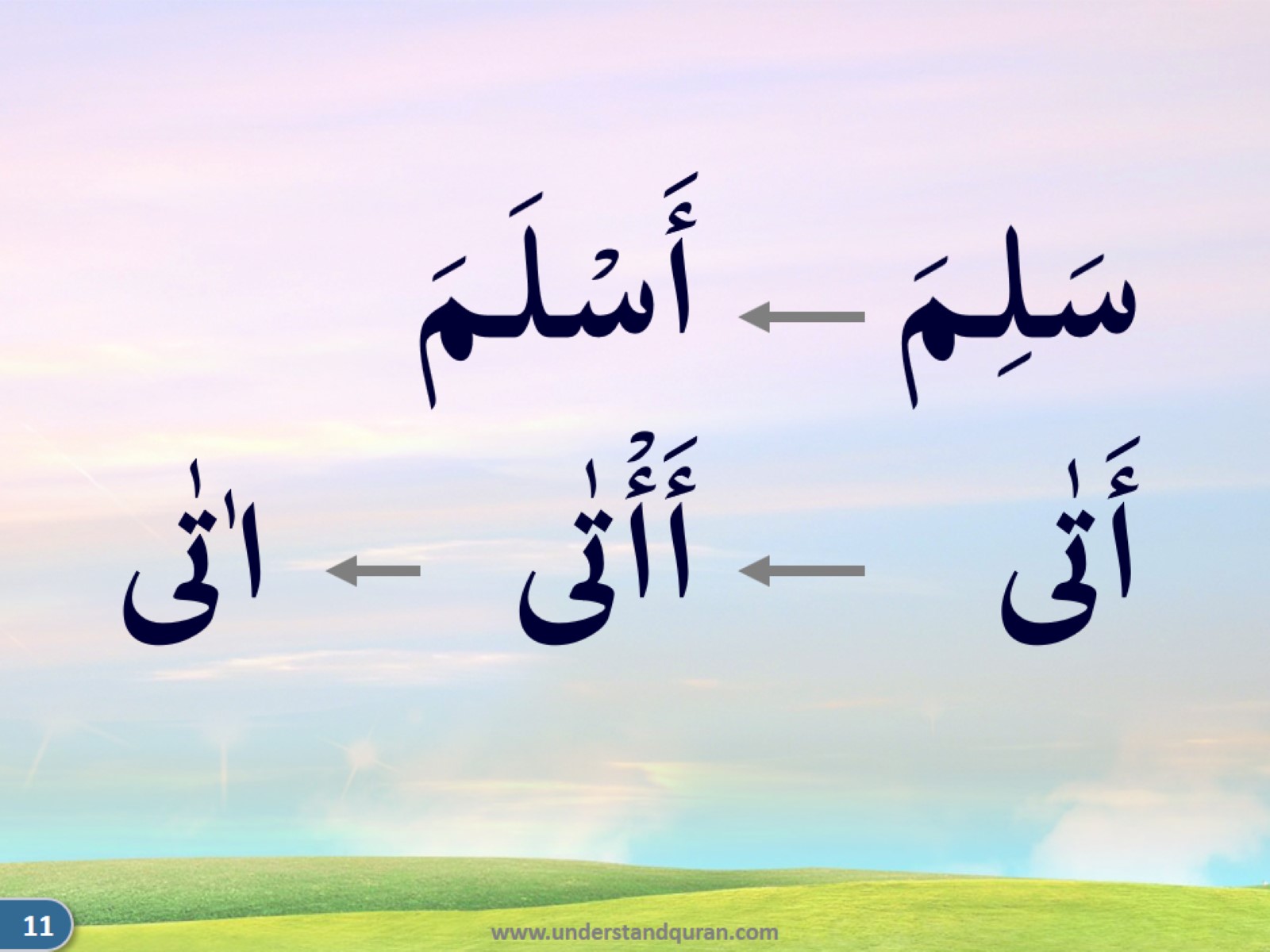 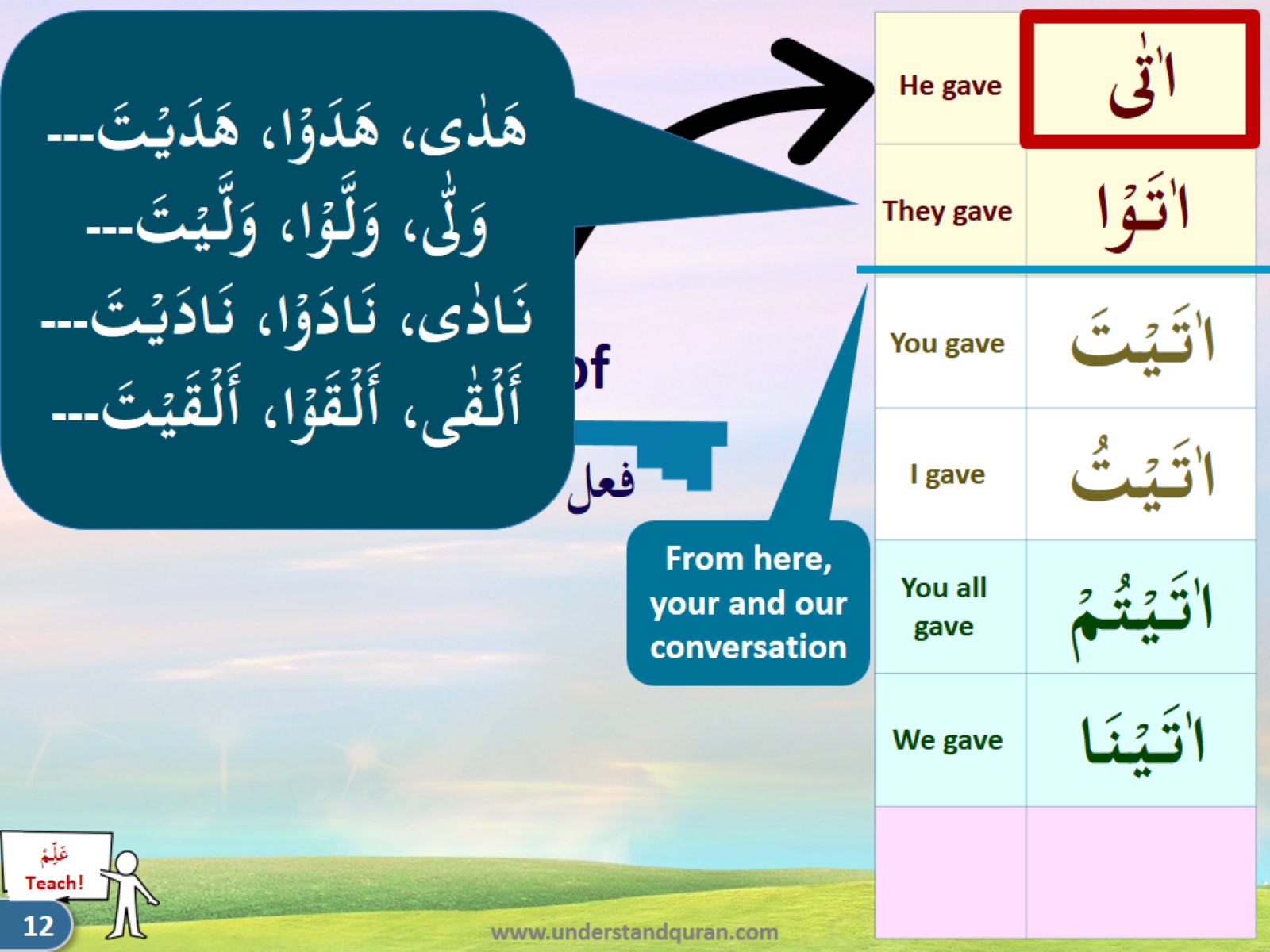 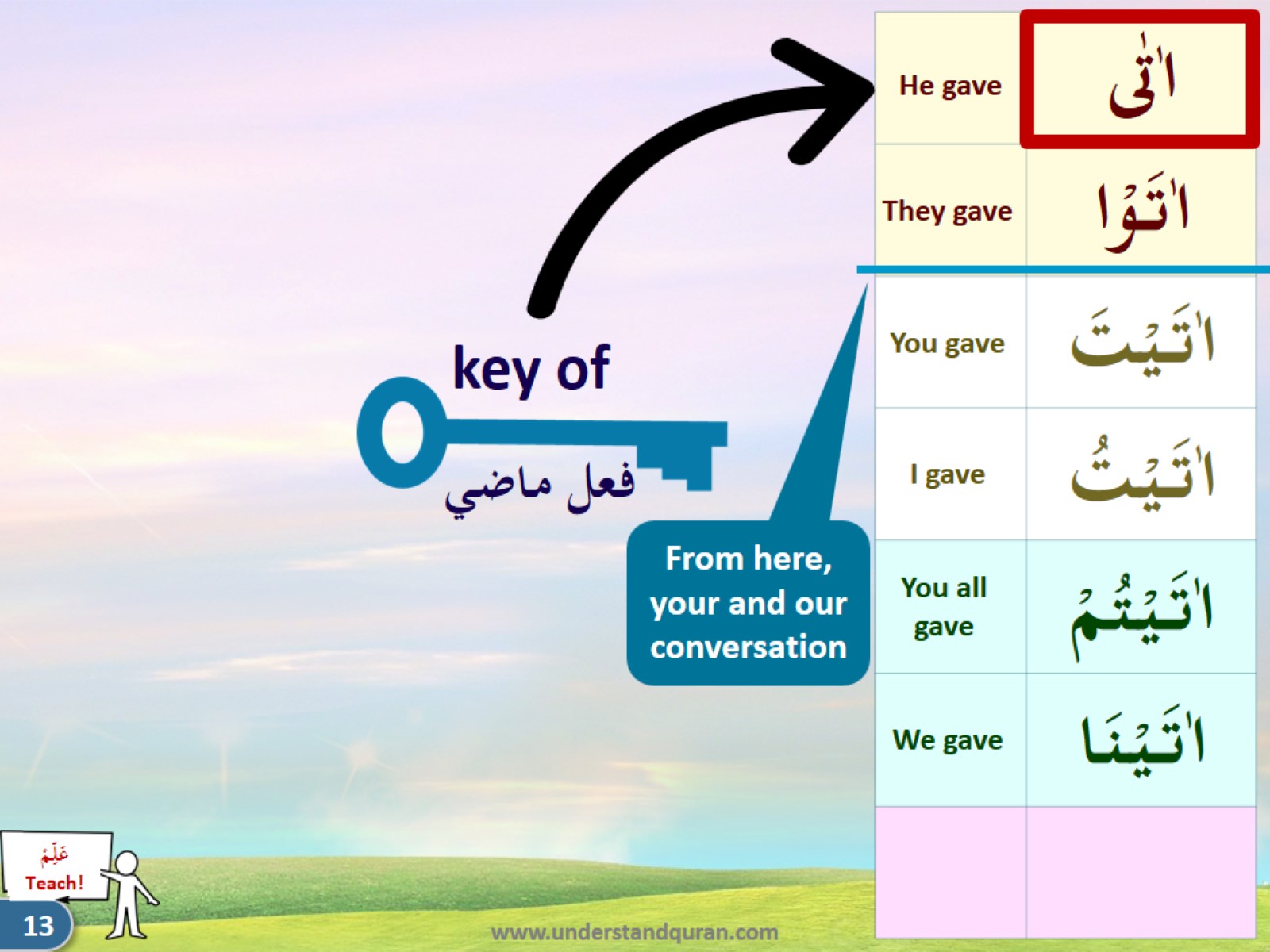 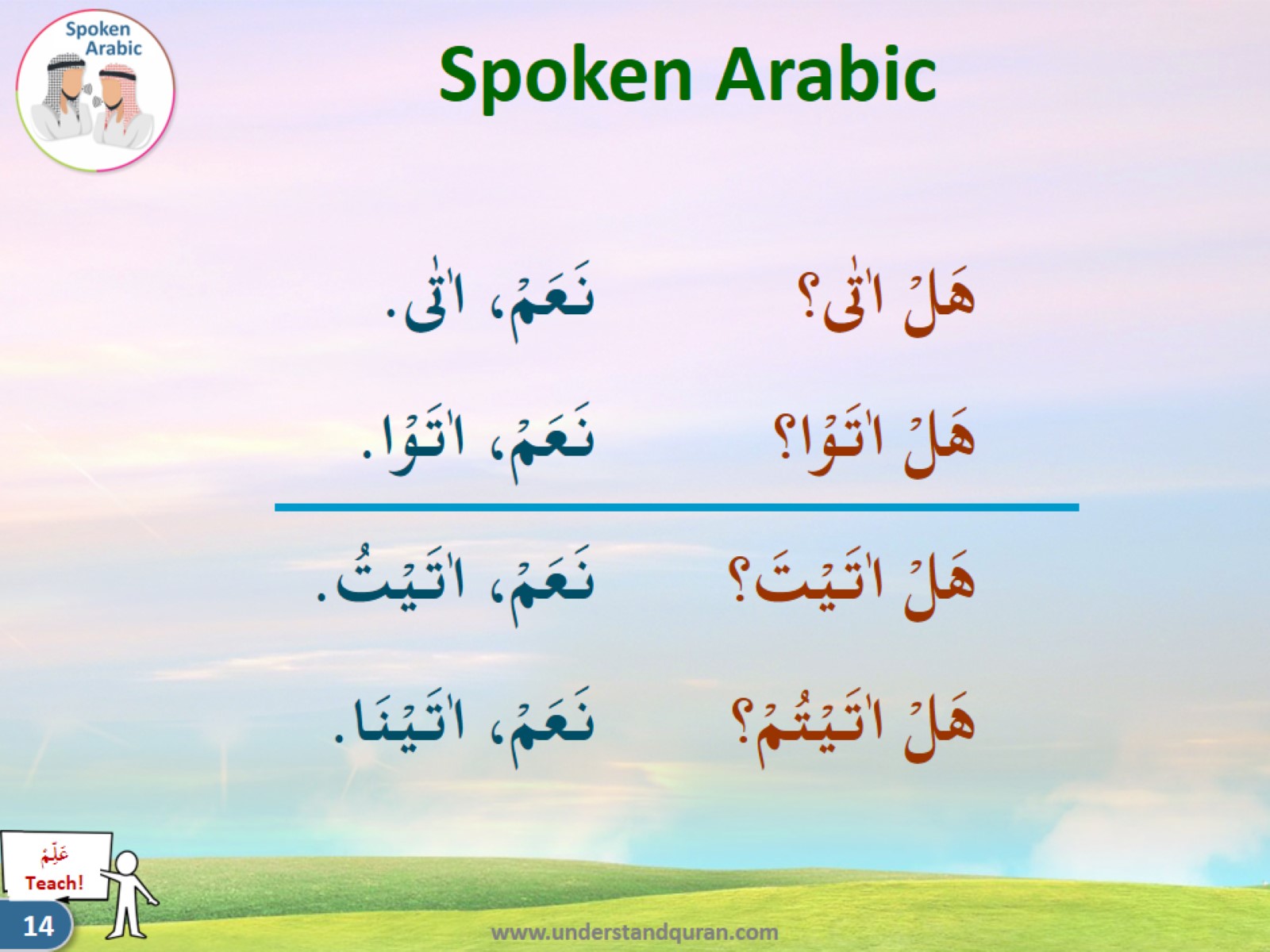 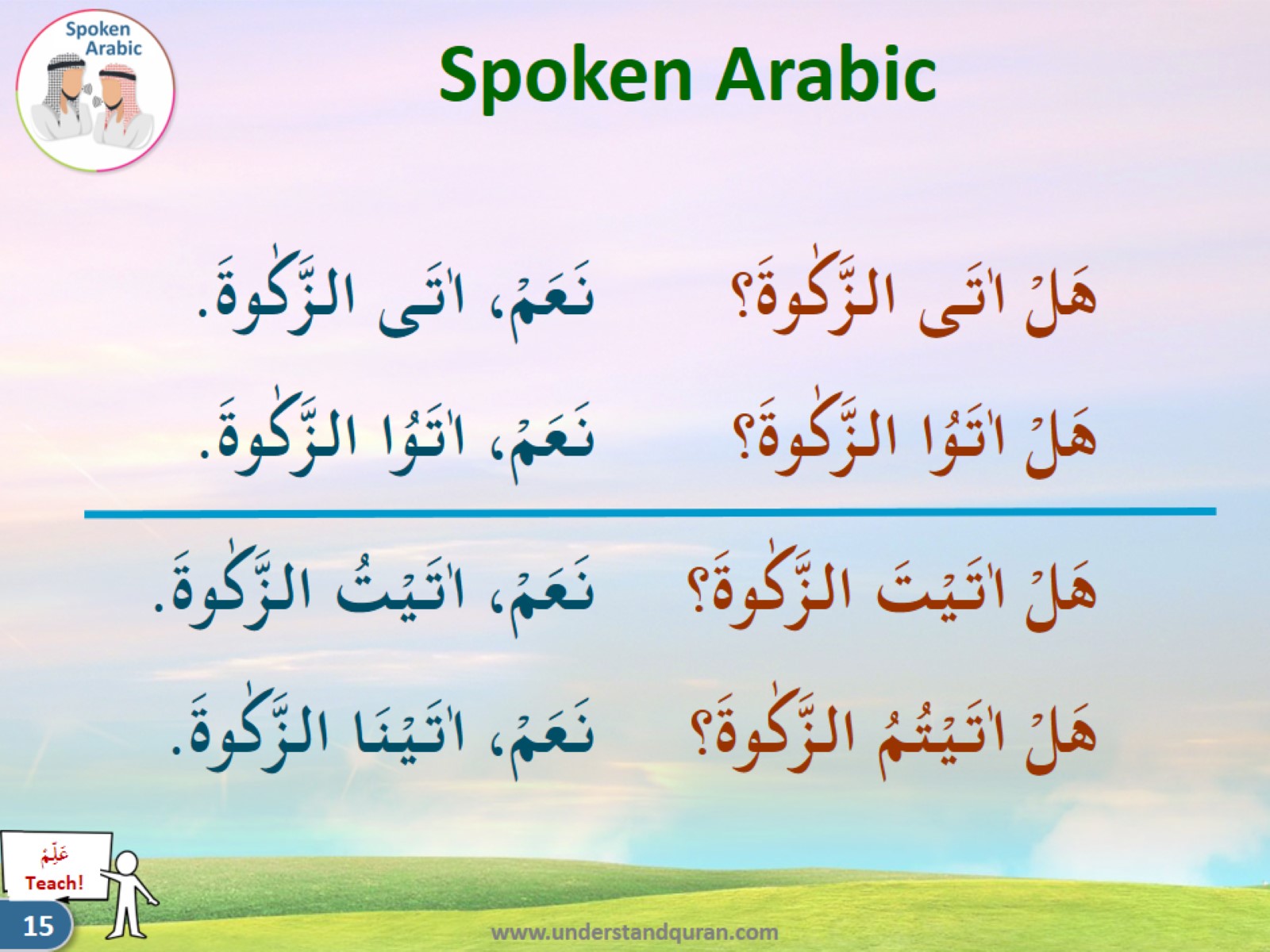 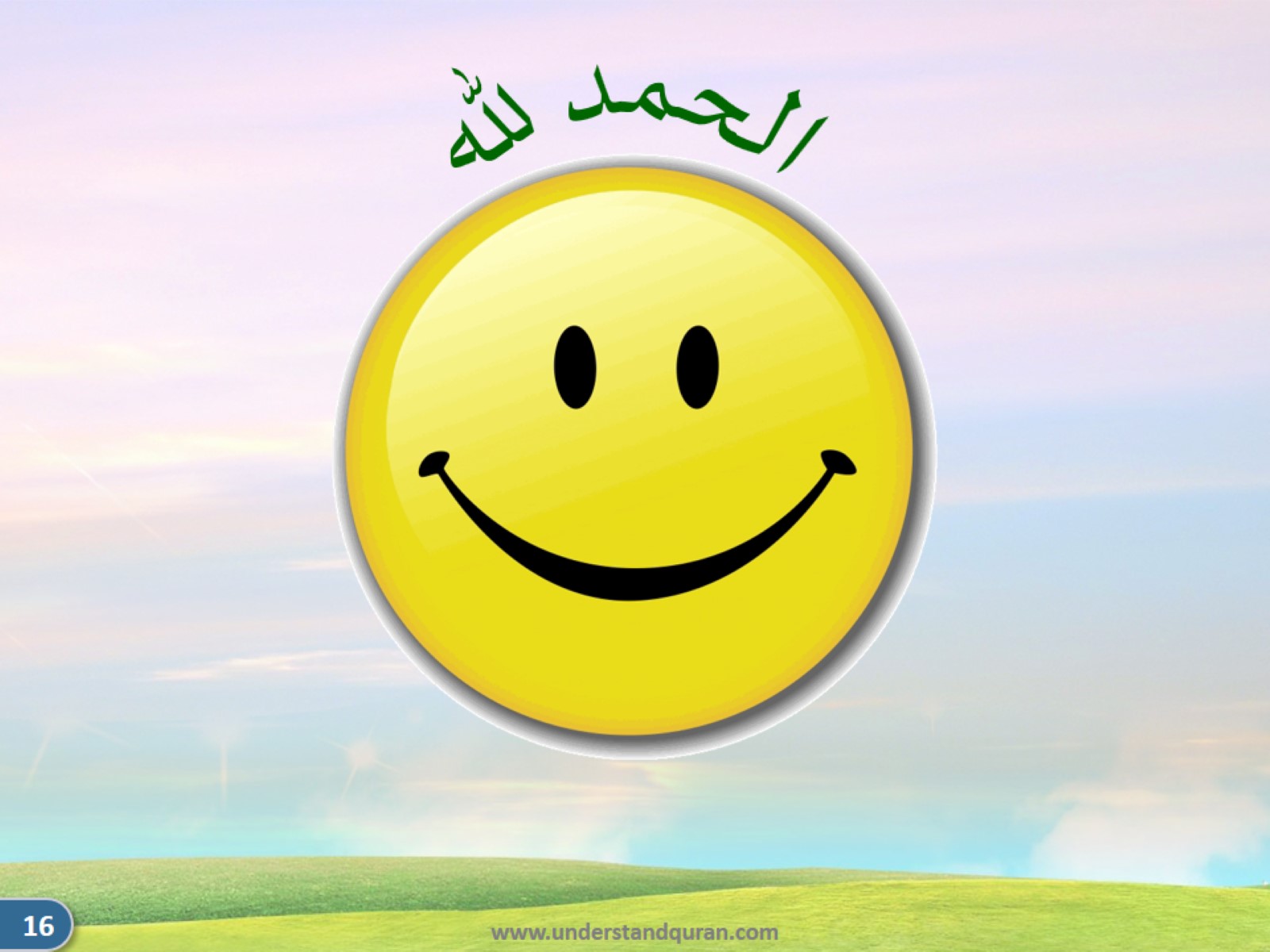 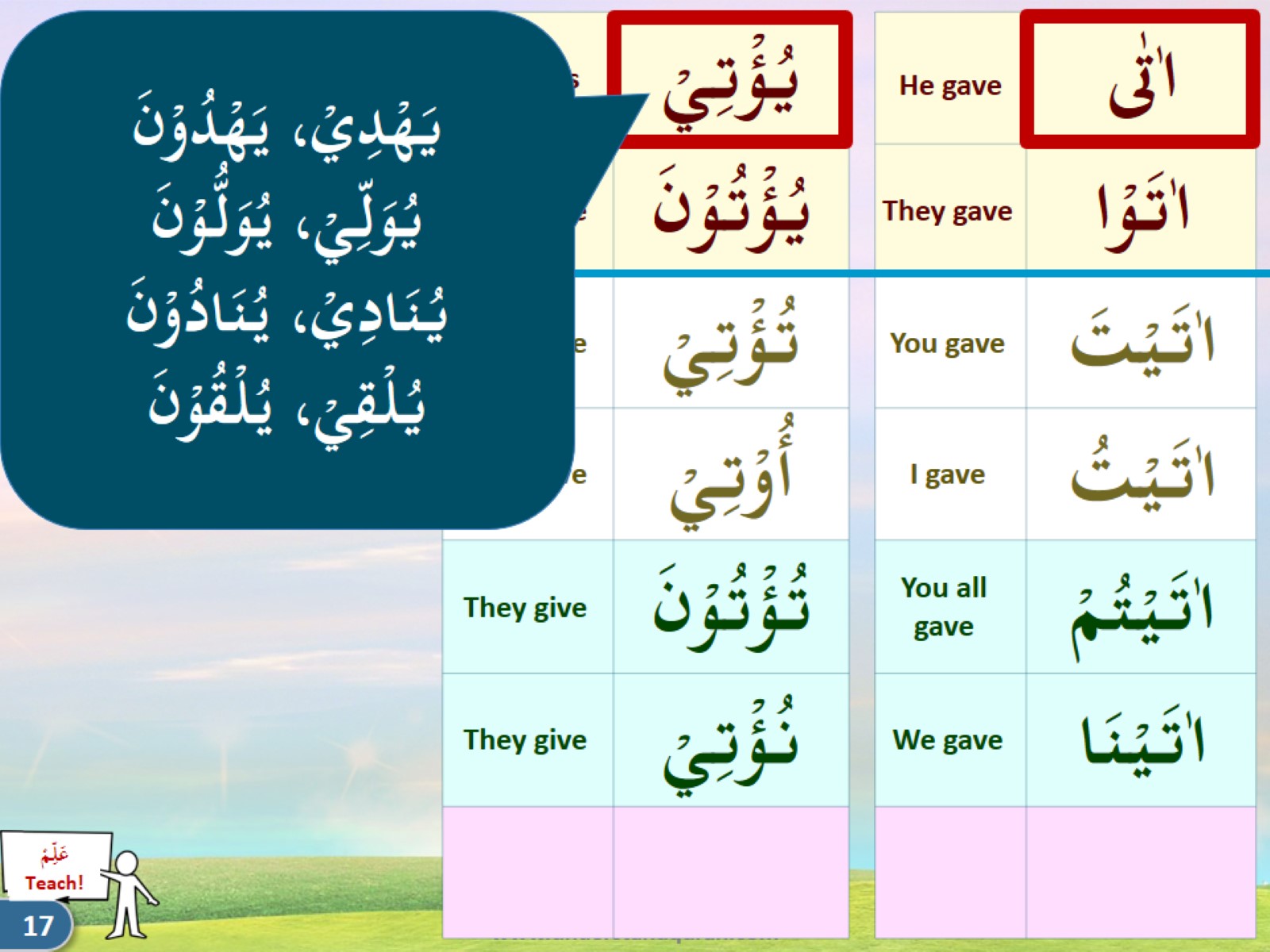 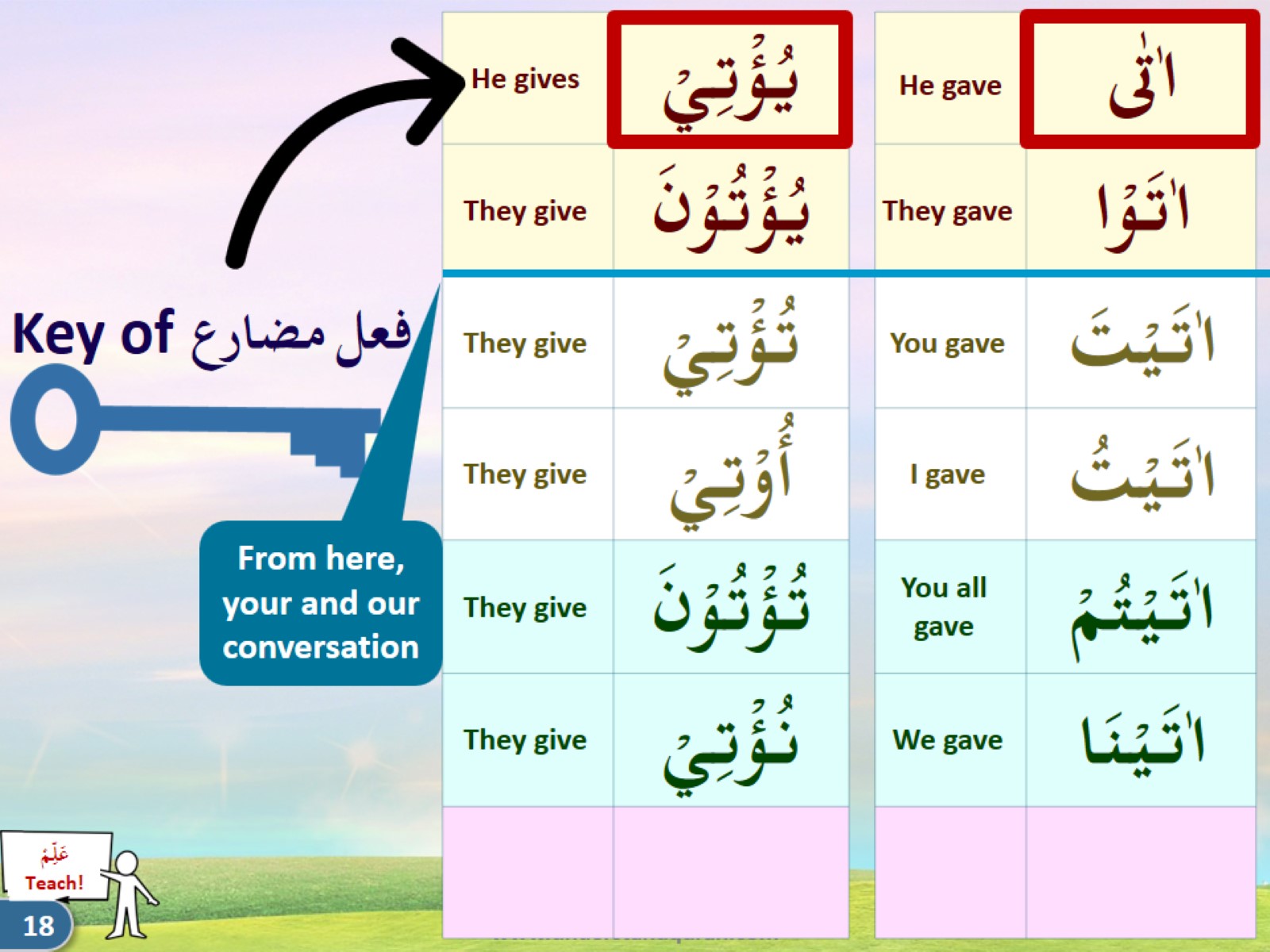 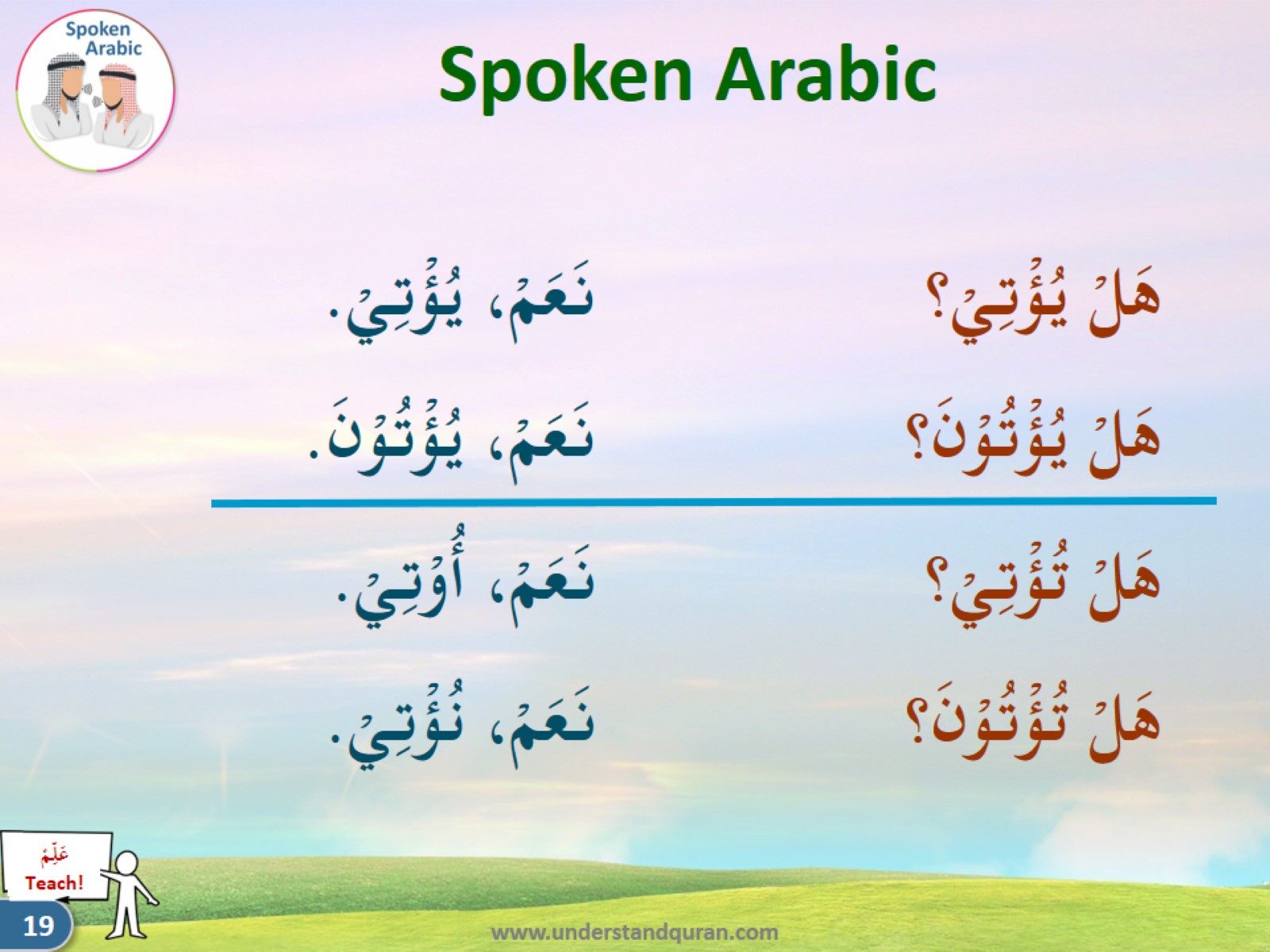 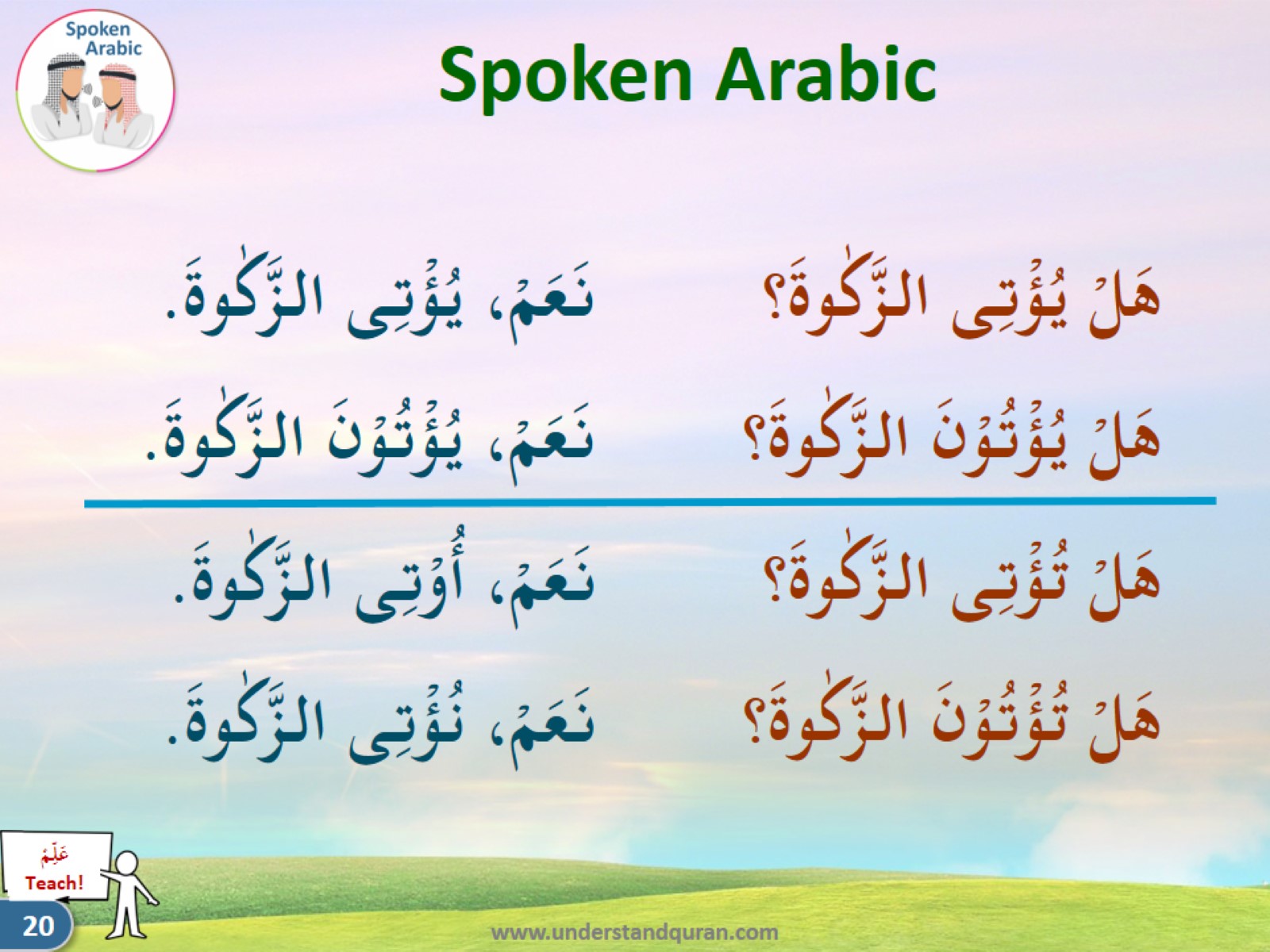 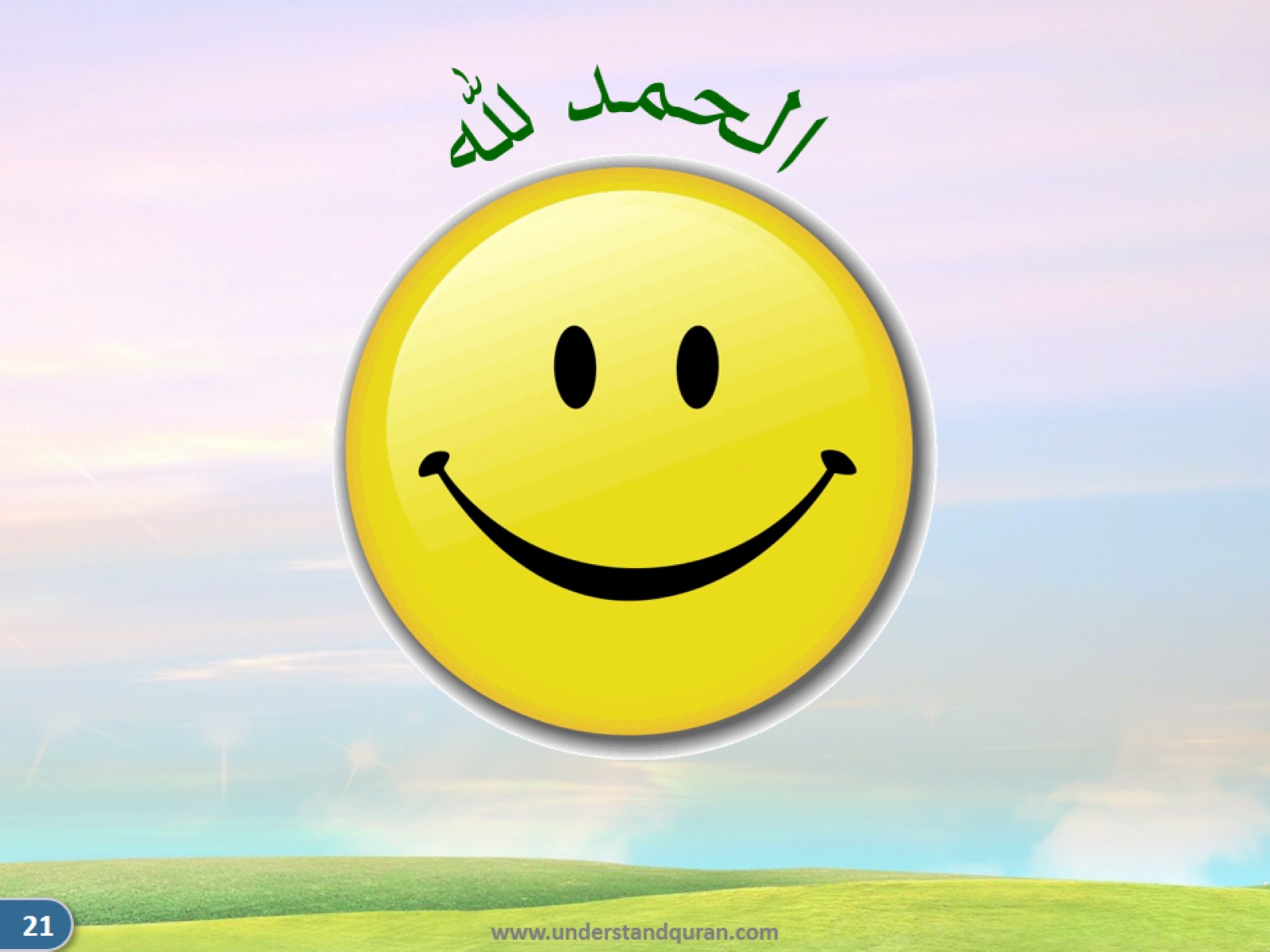 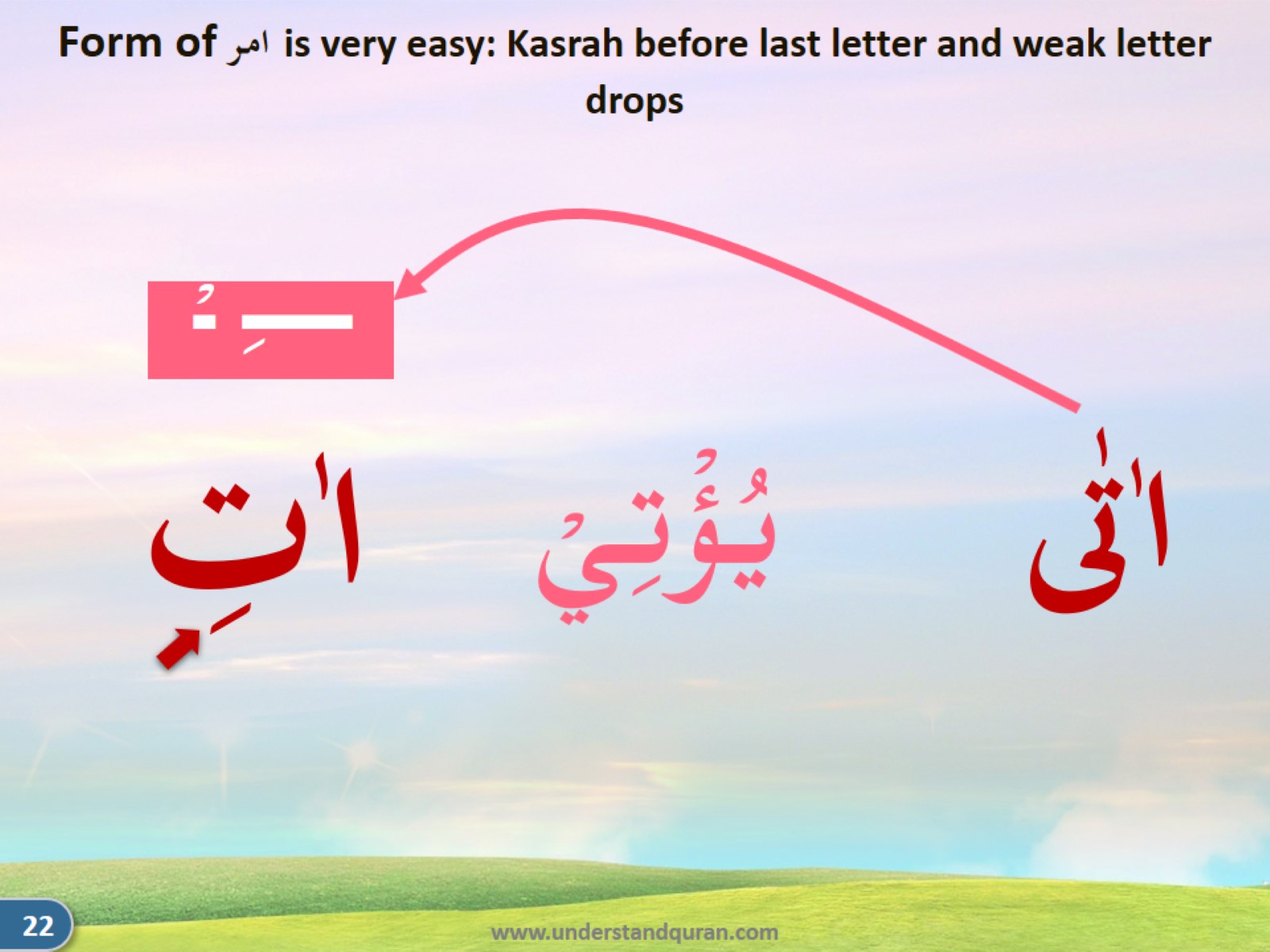 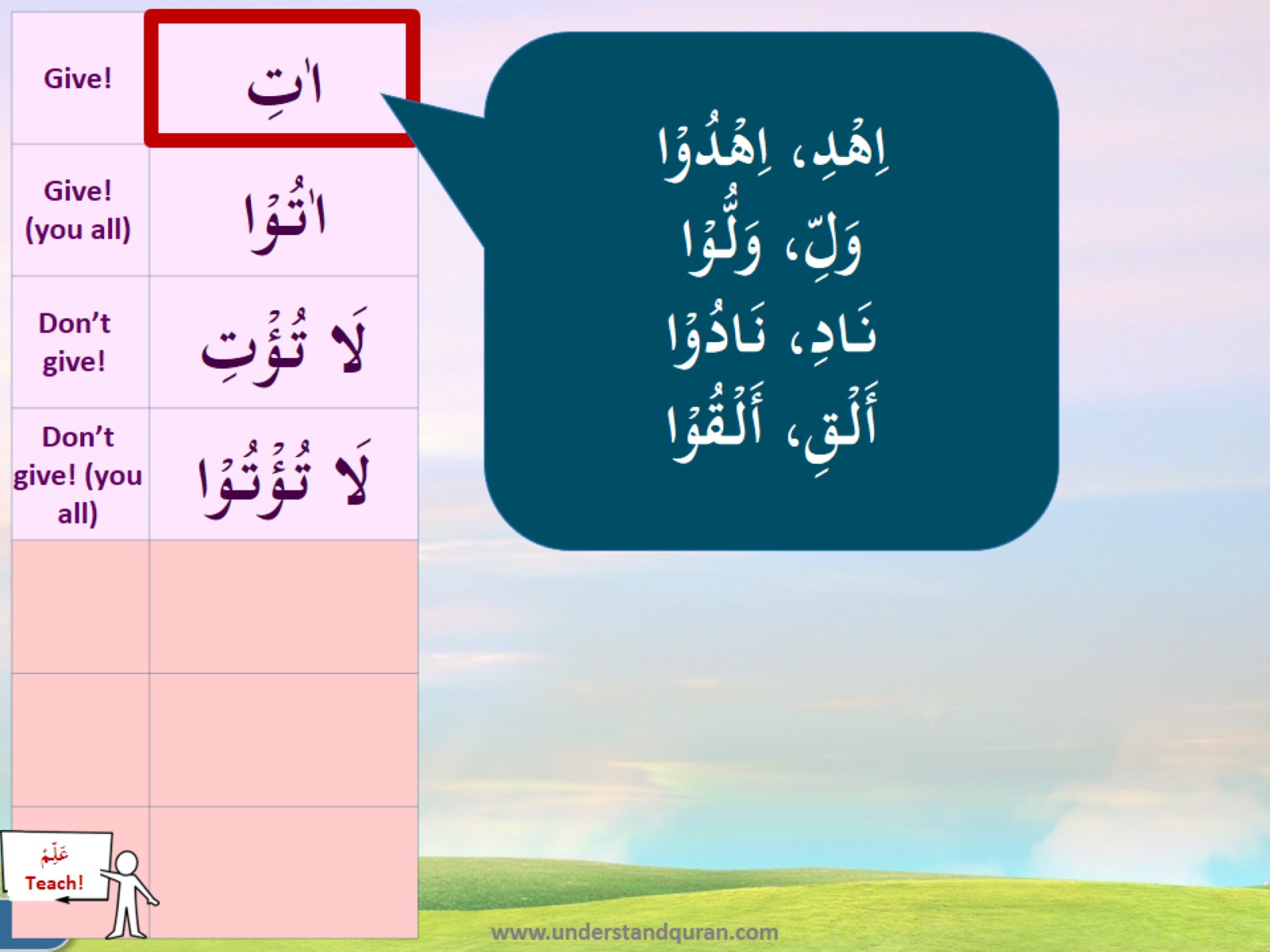 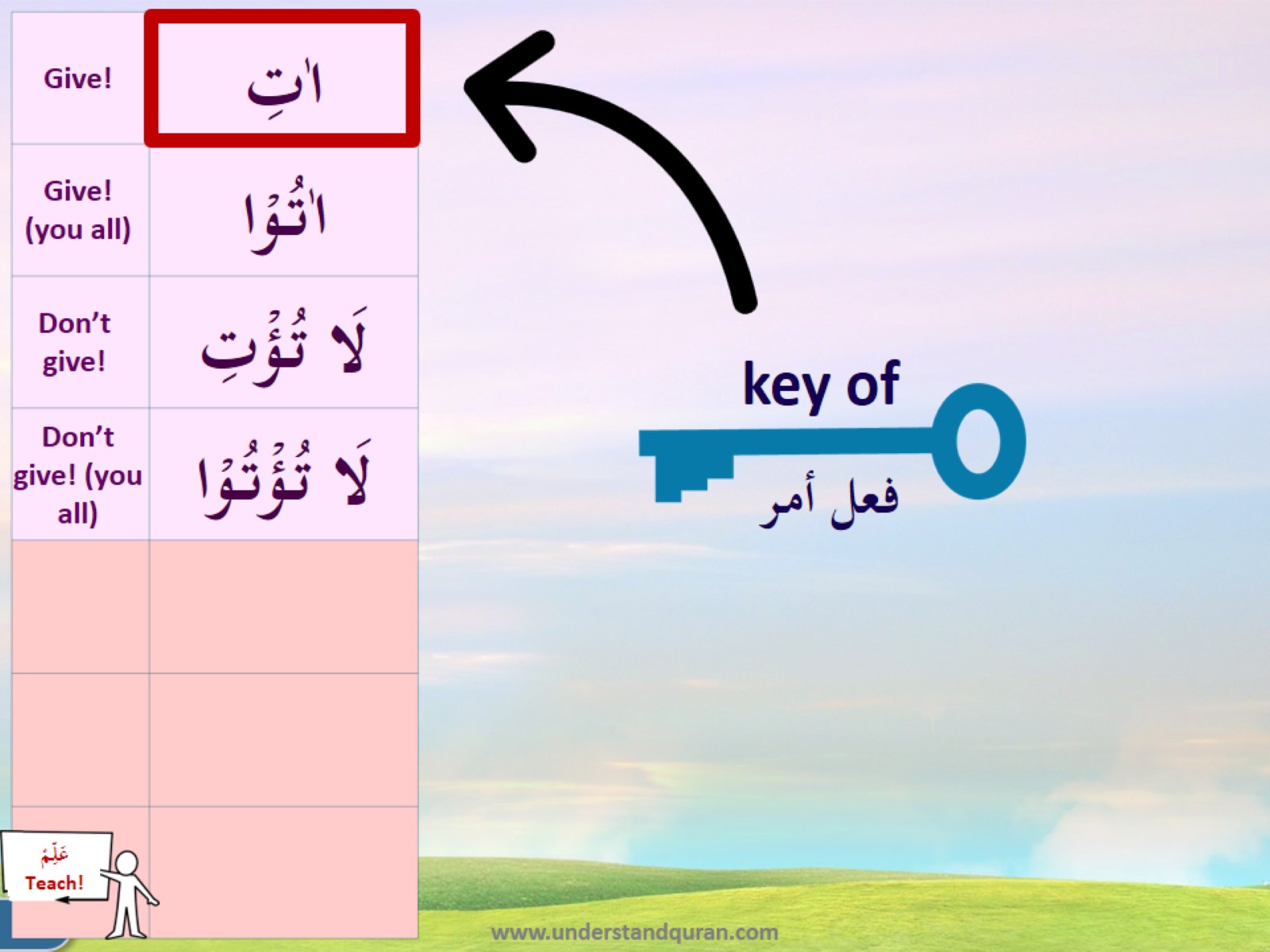 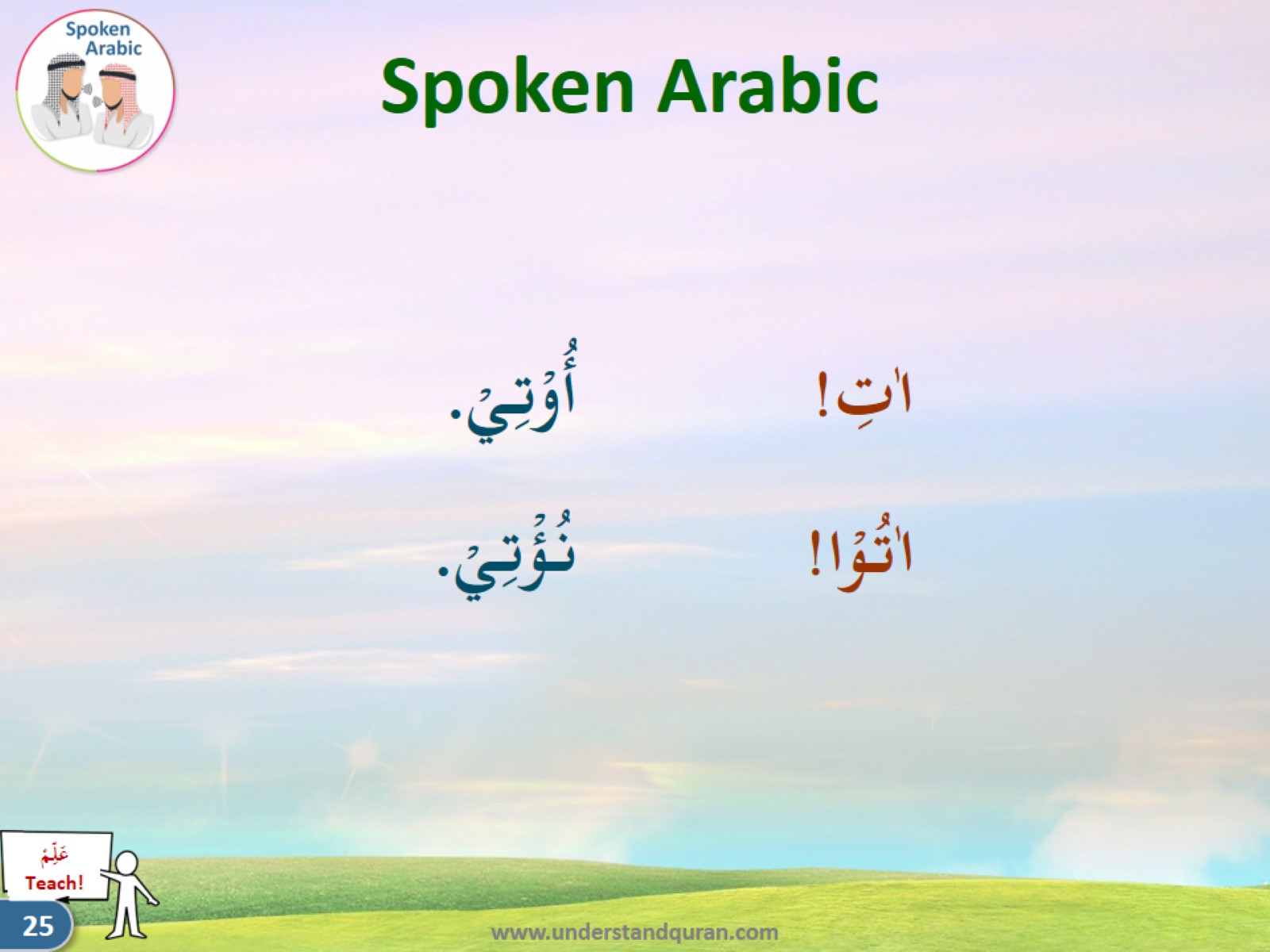 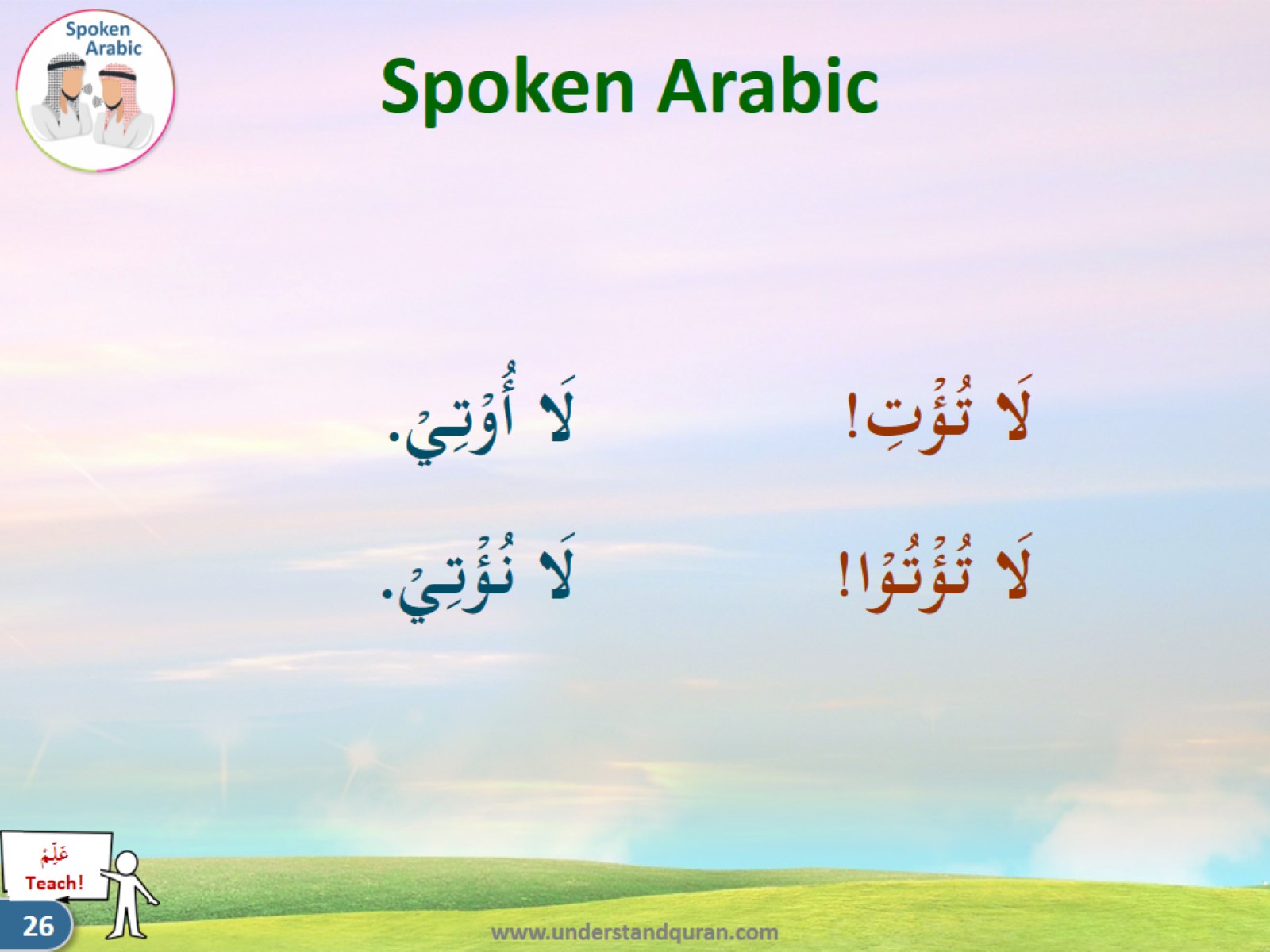 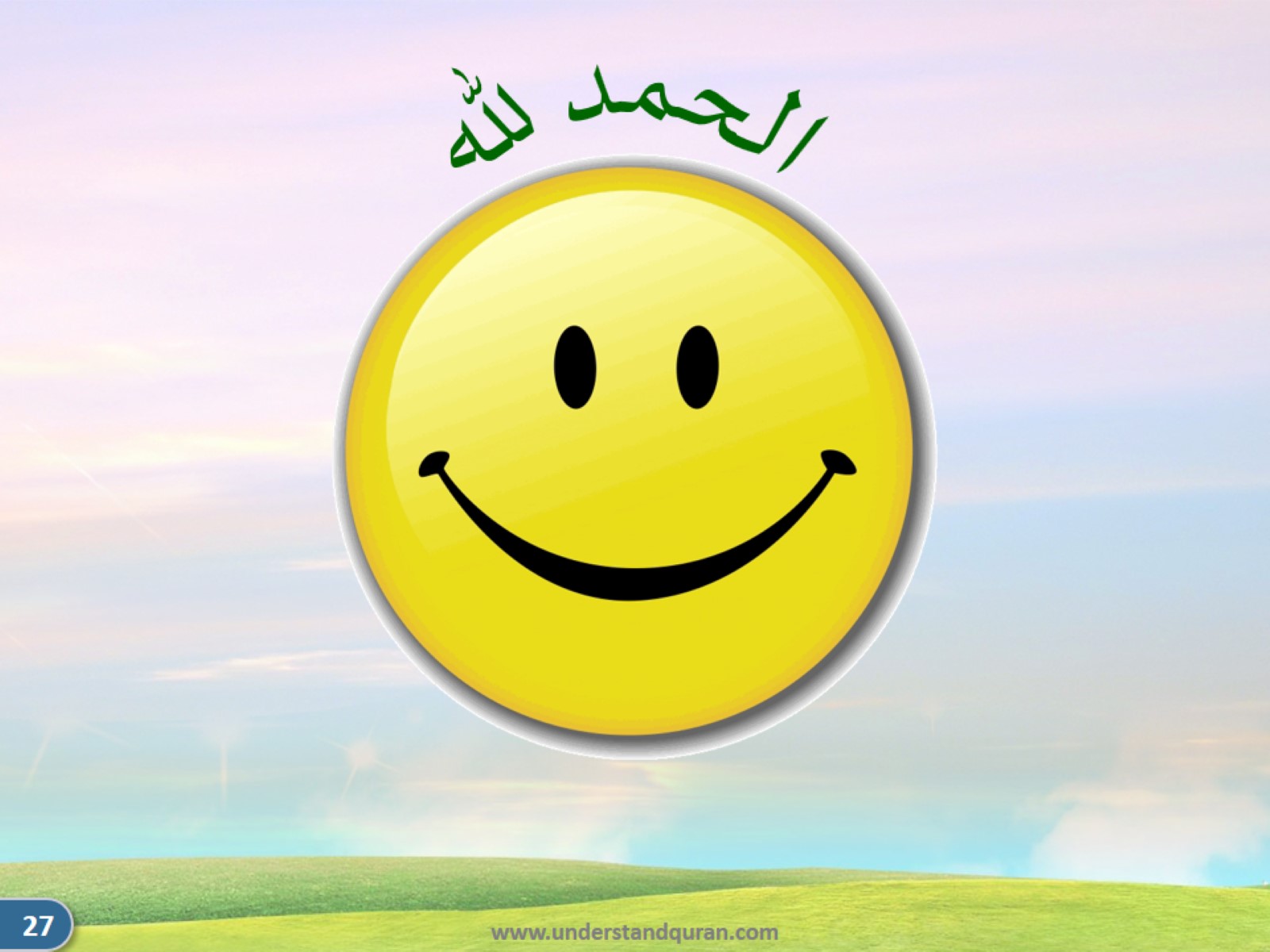 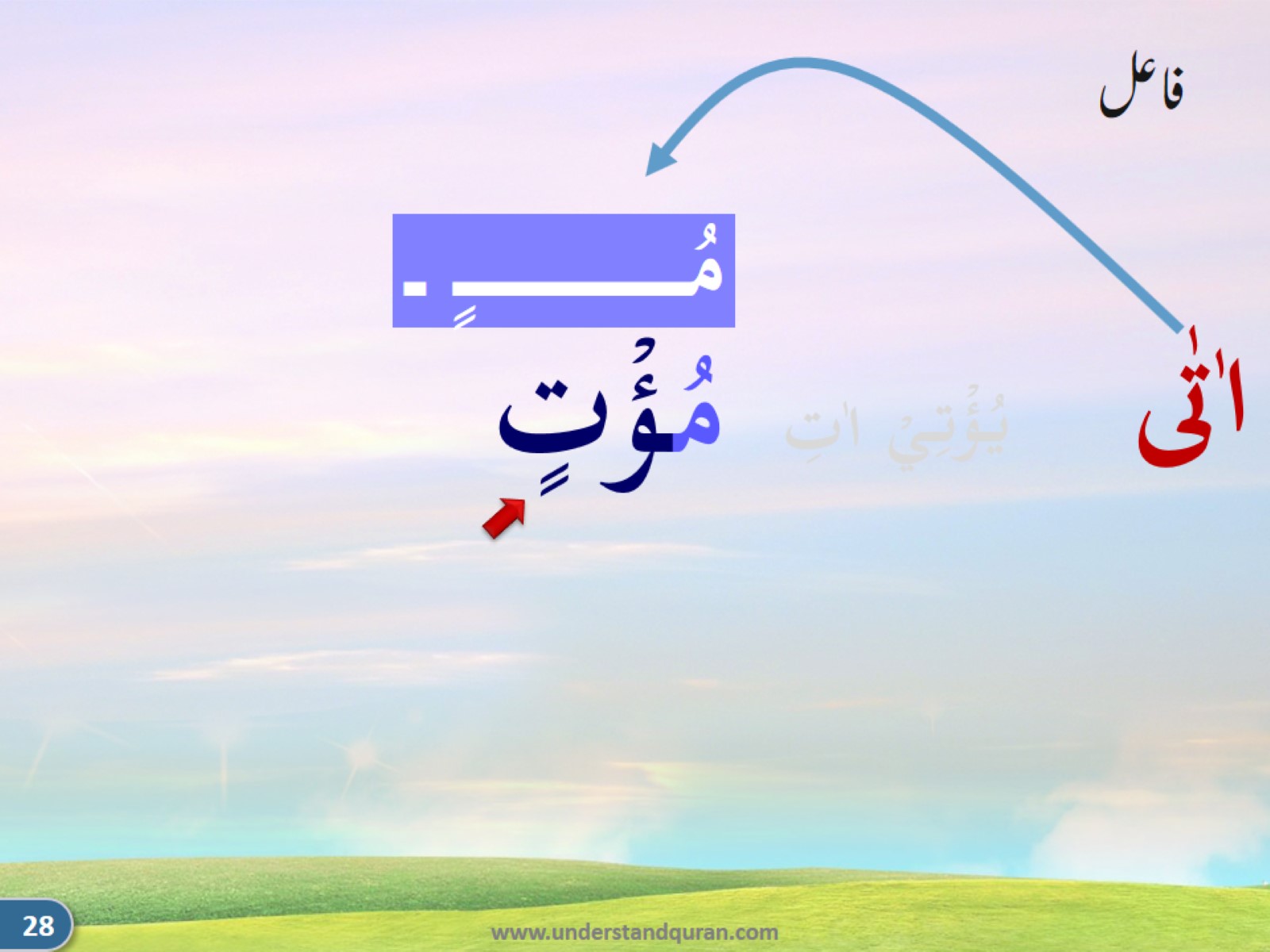 فاعل
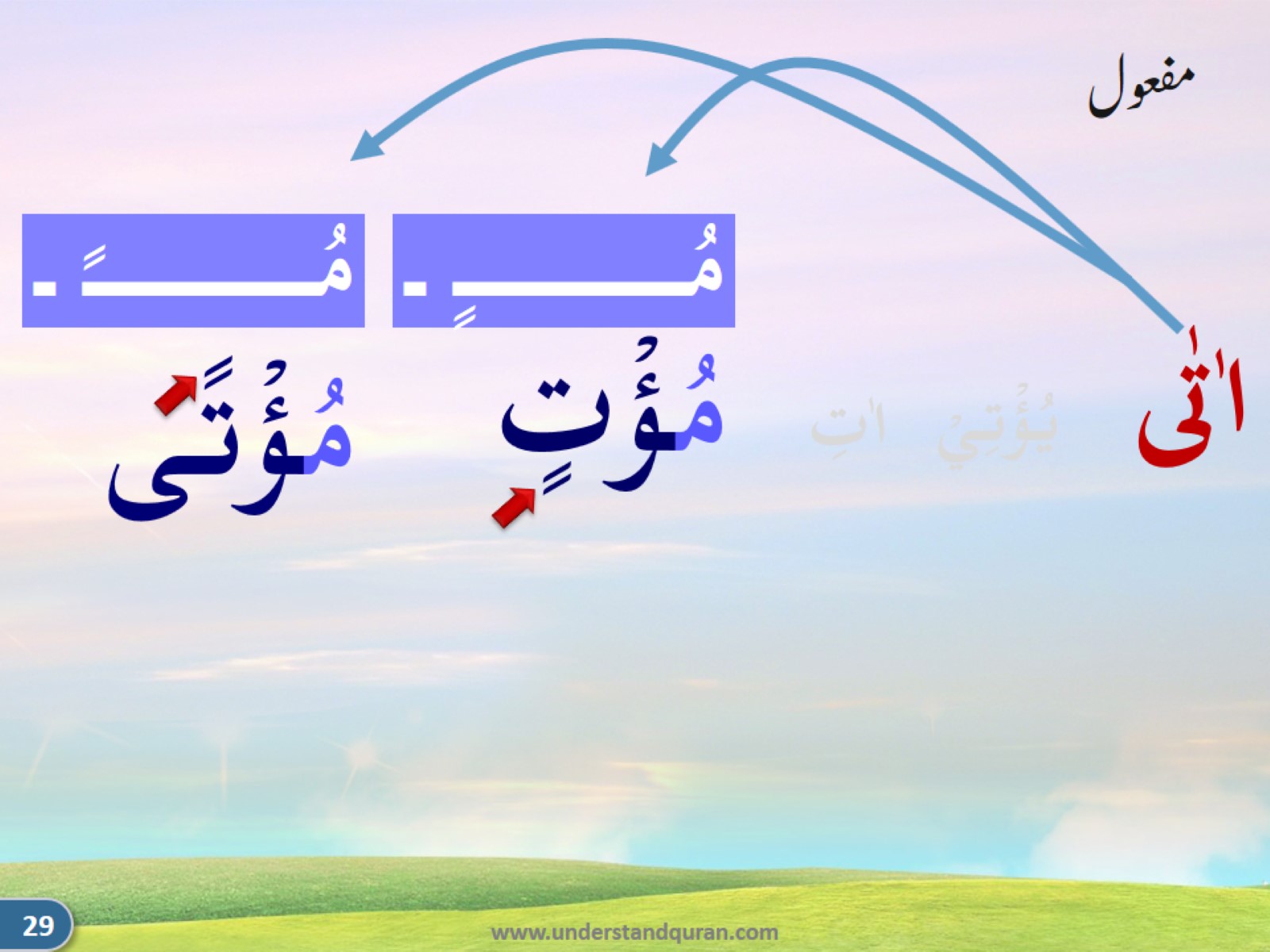 مفعول
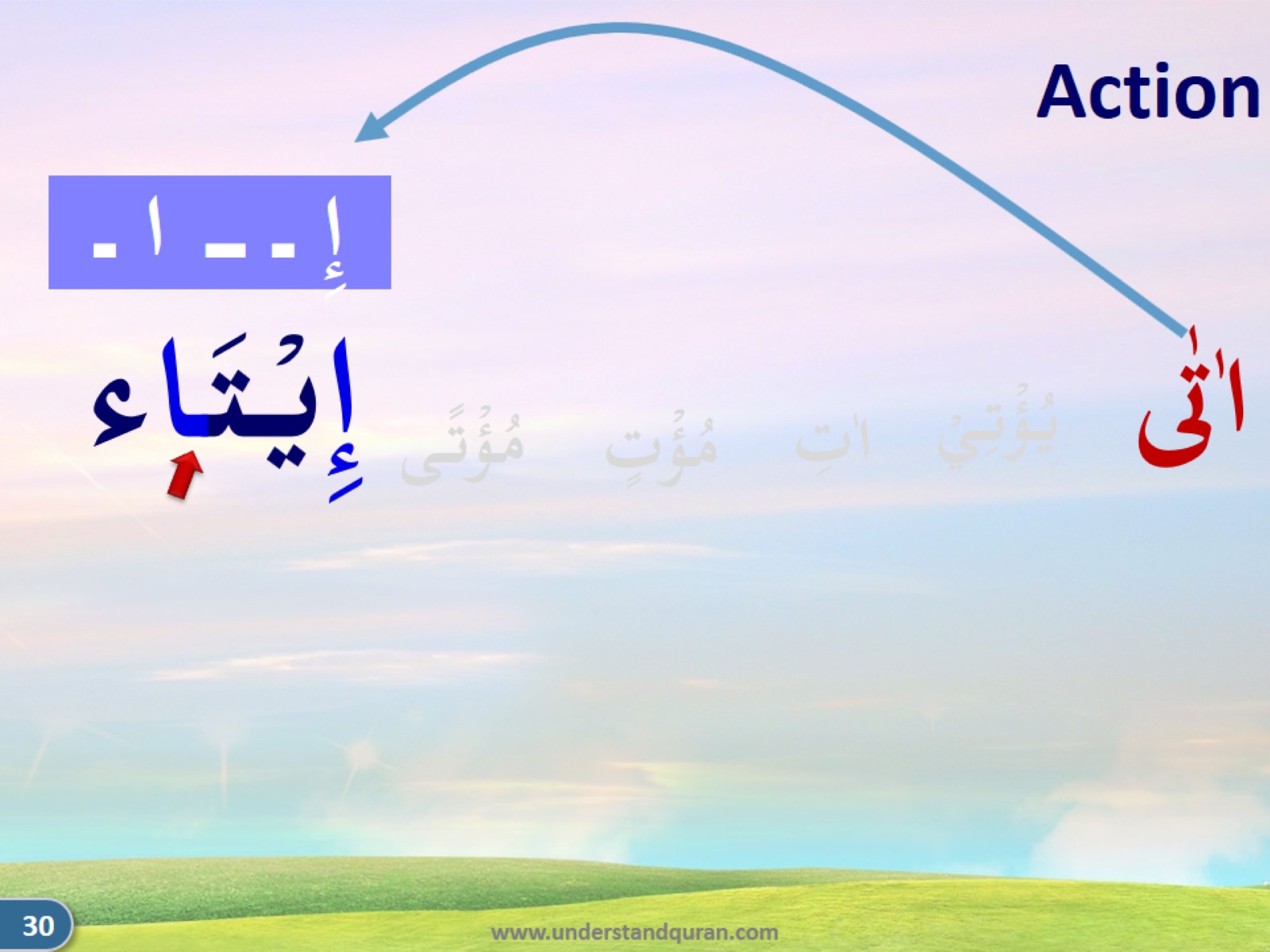 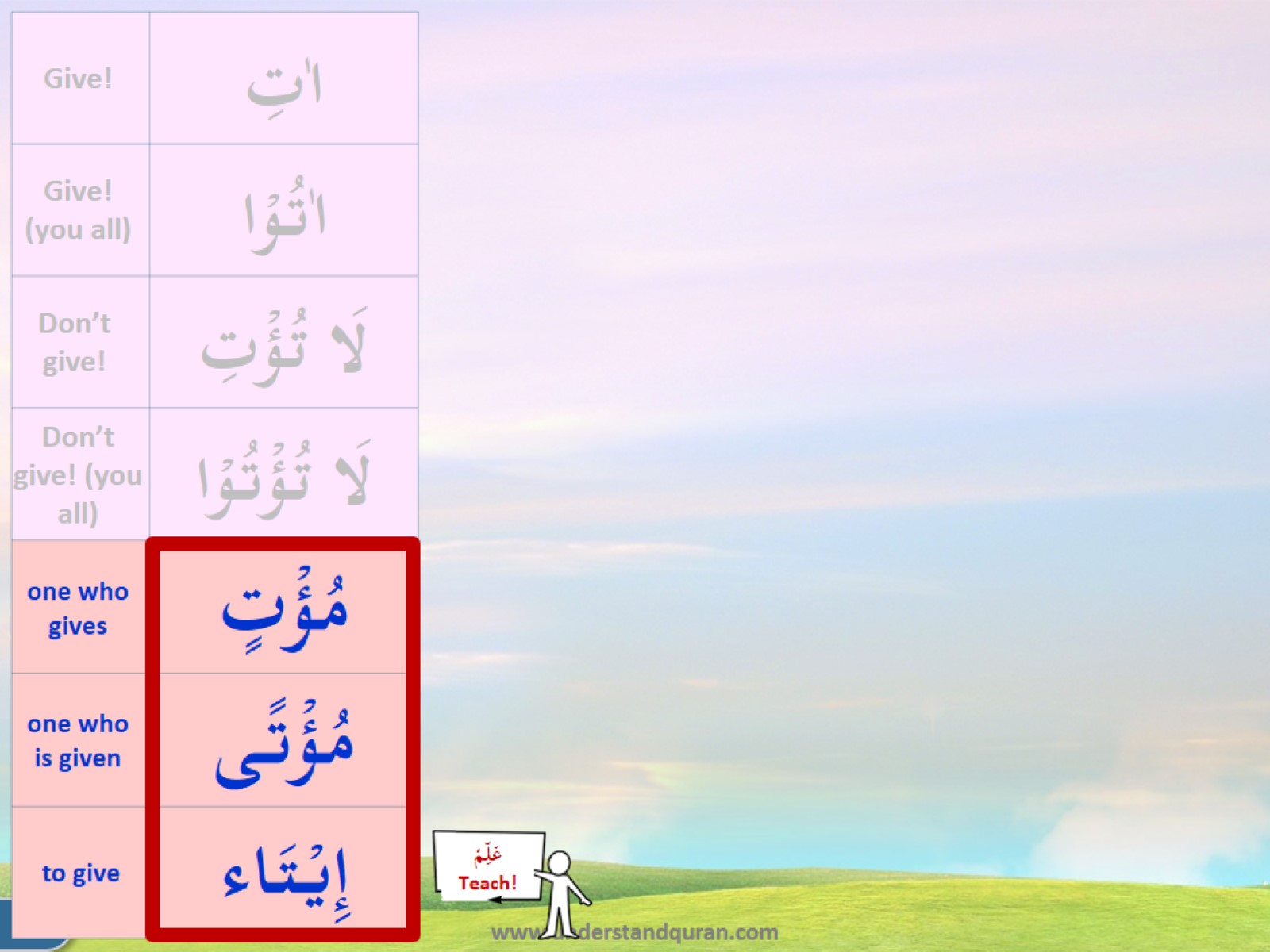 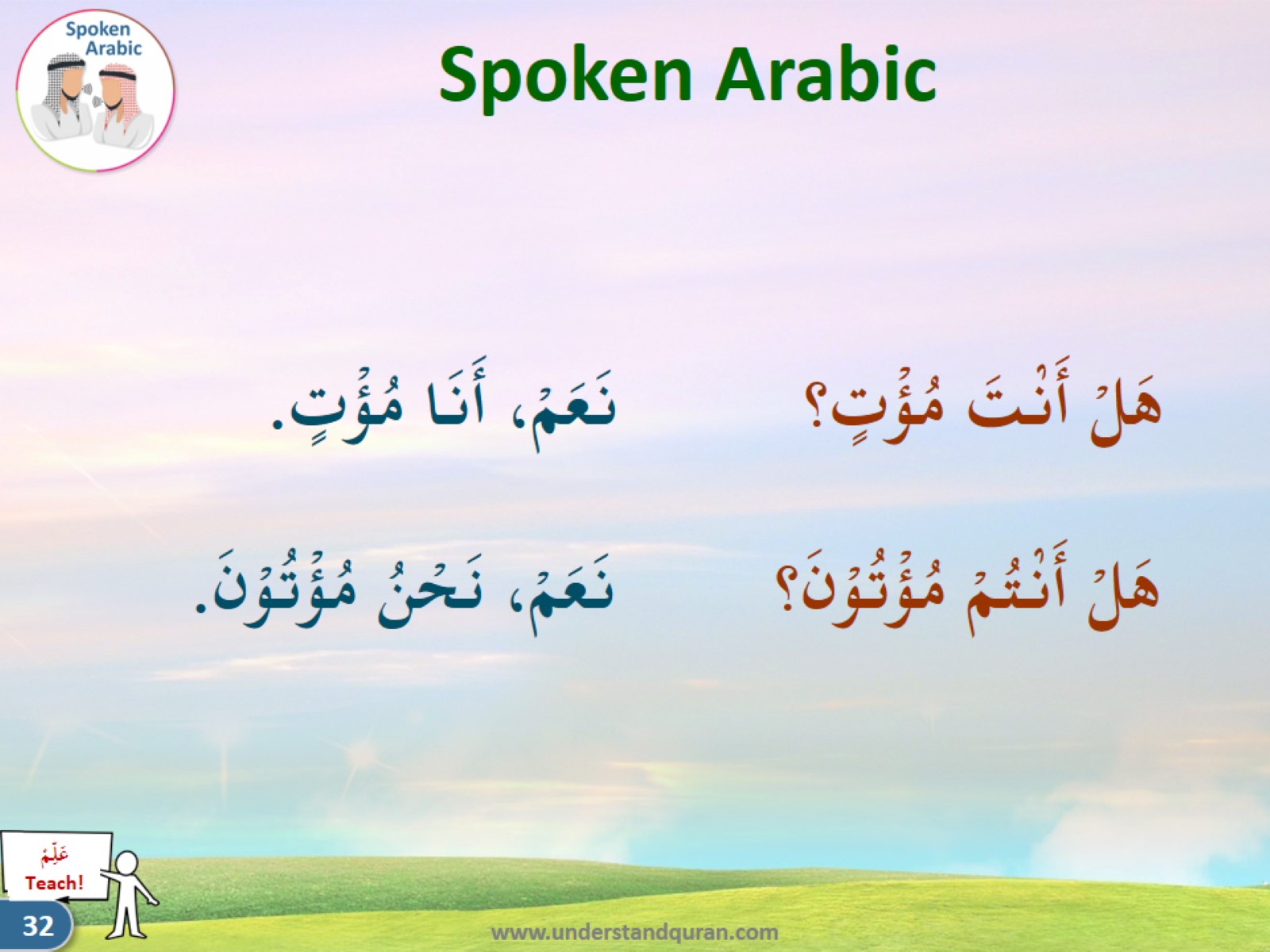 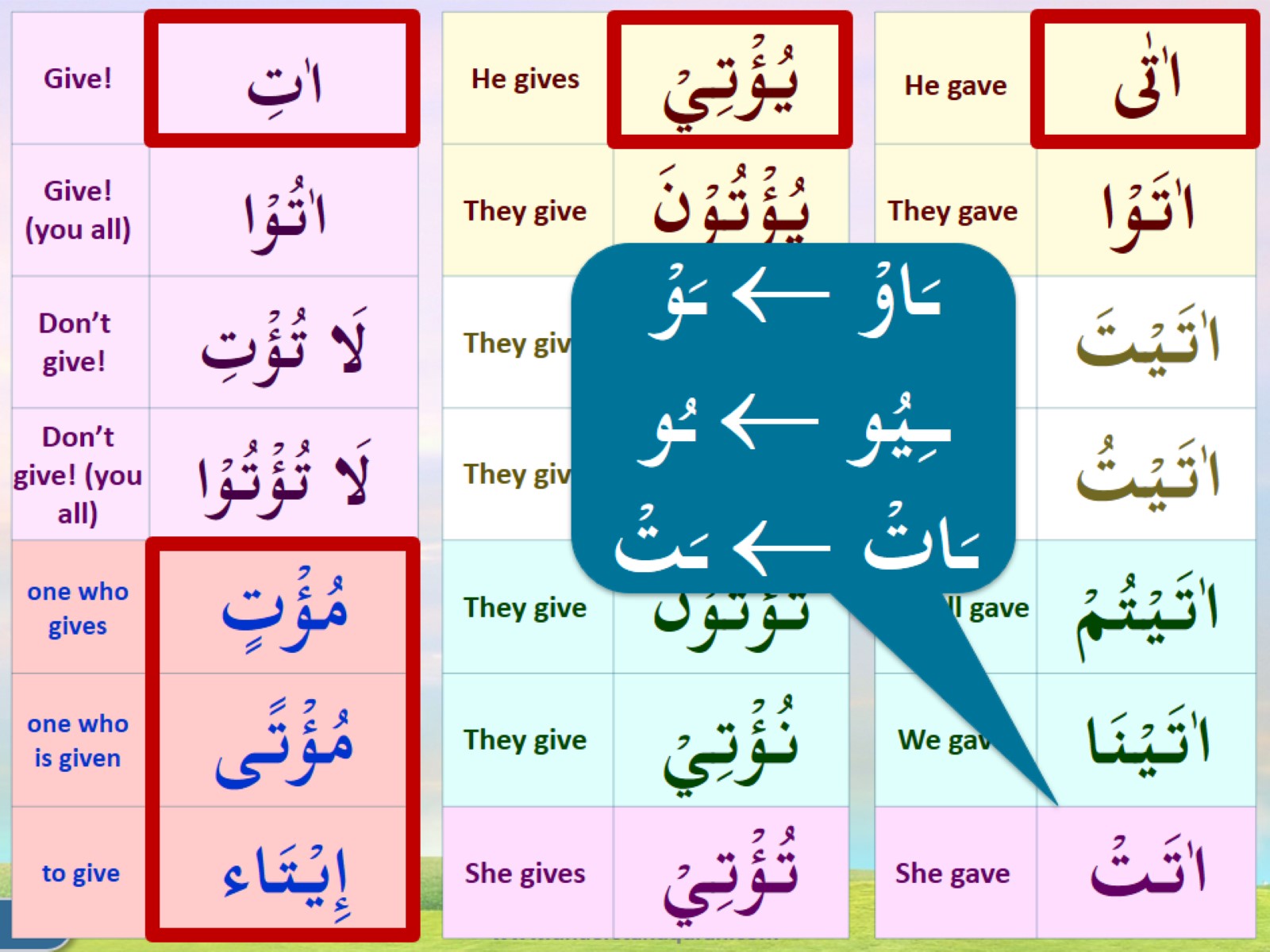 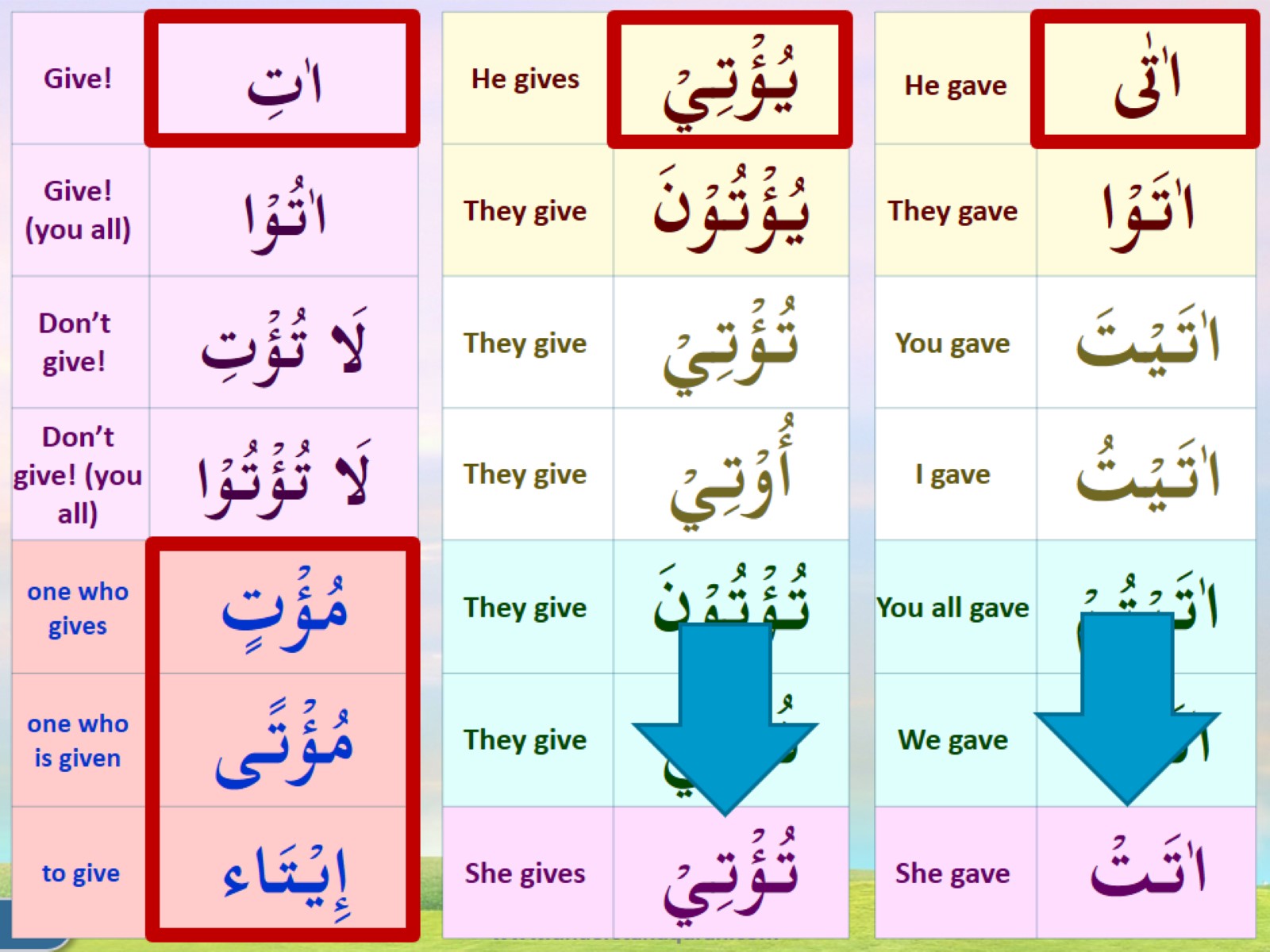 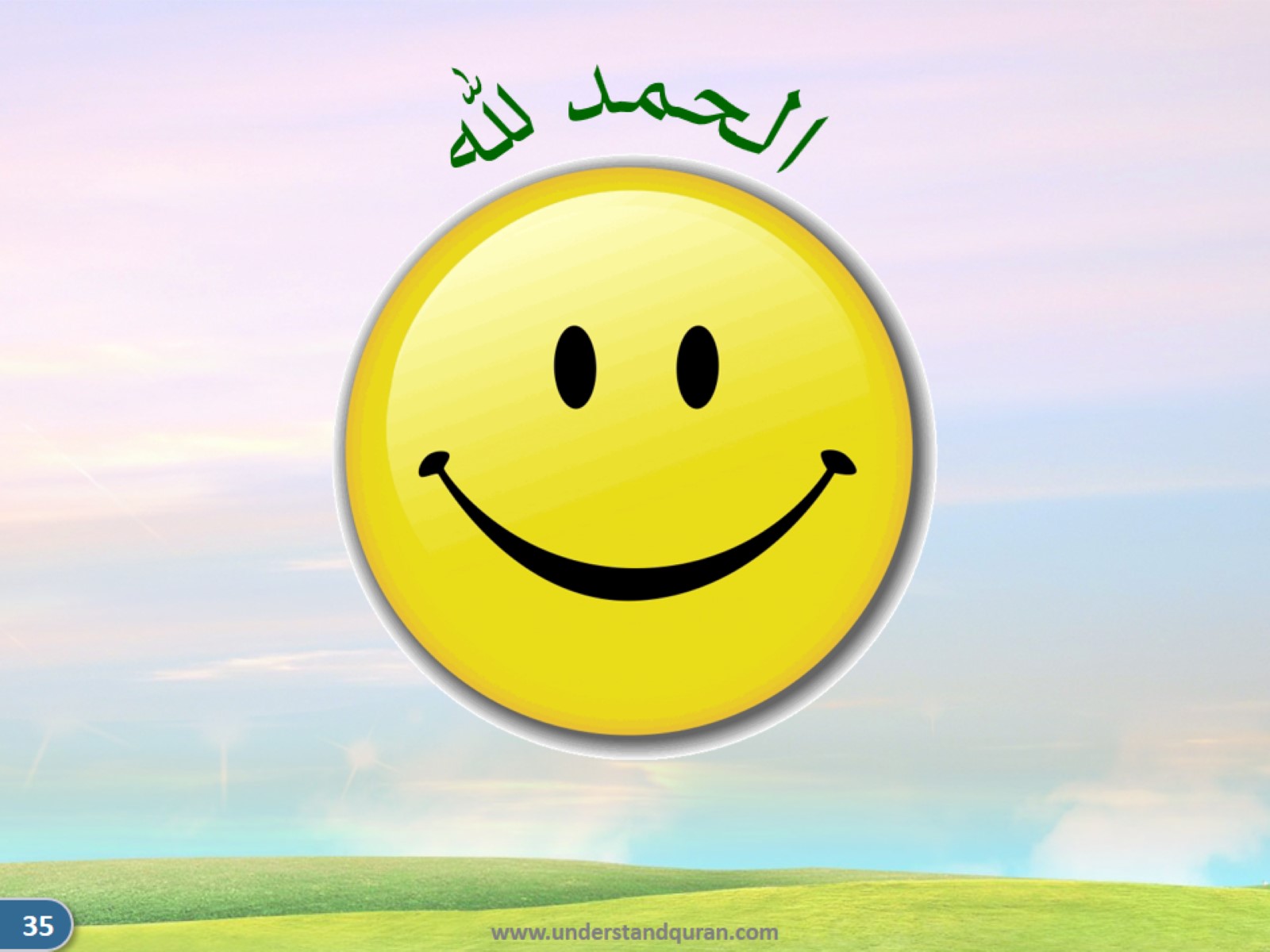 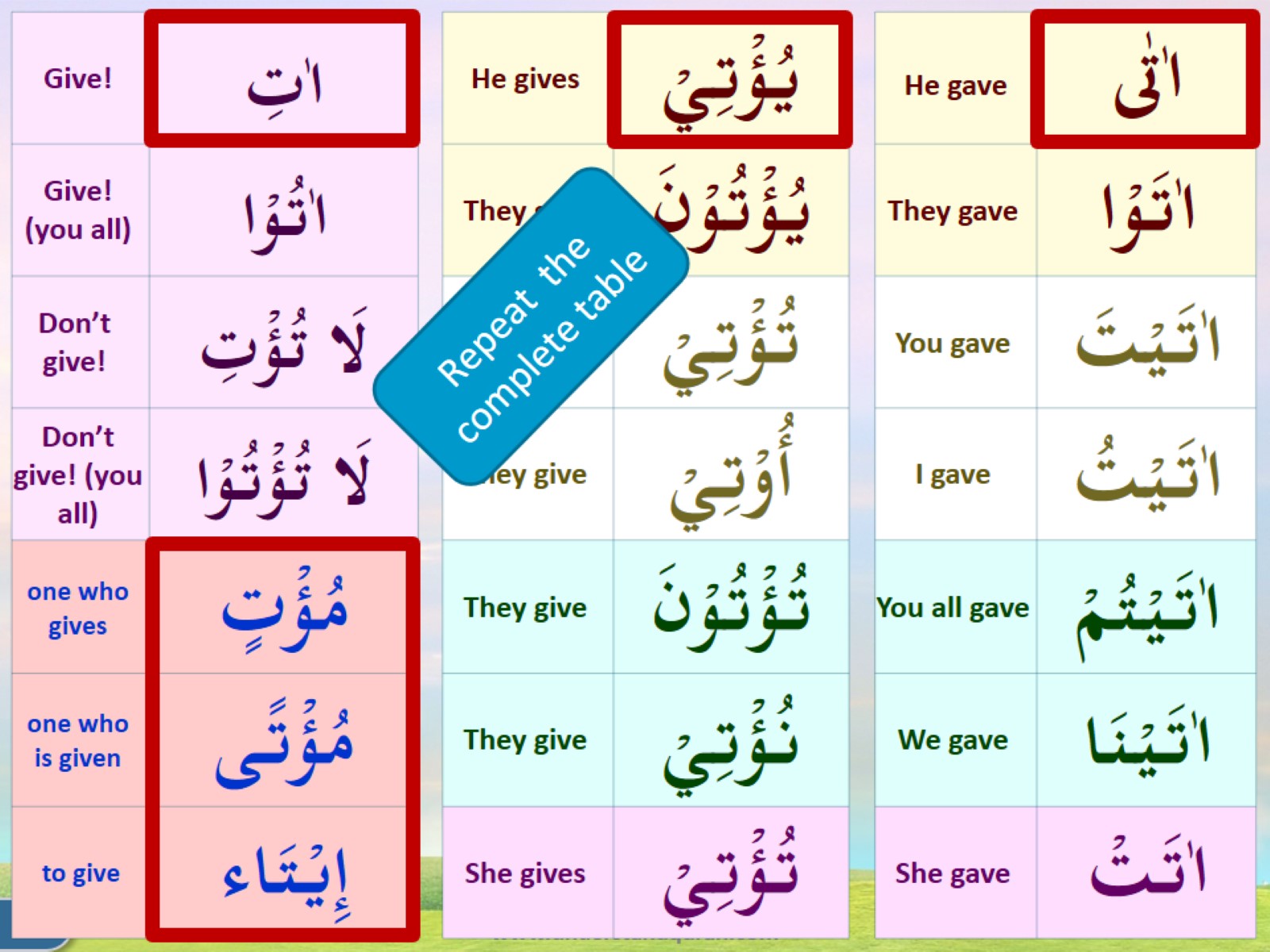 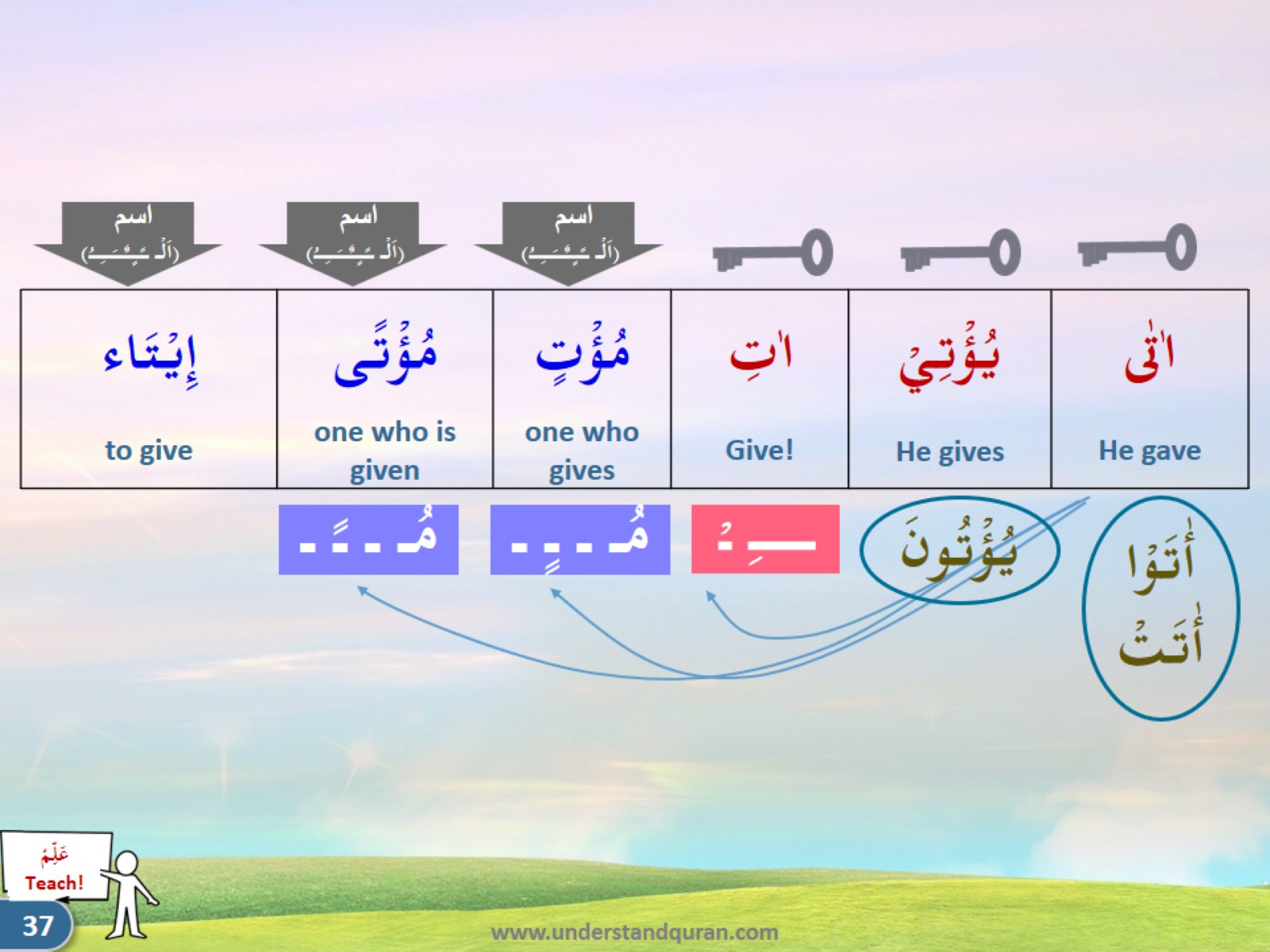 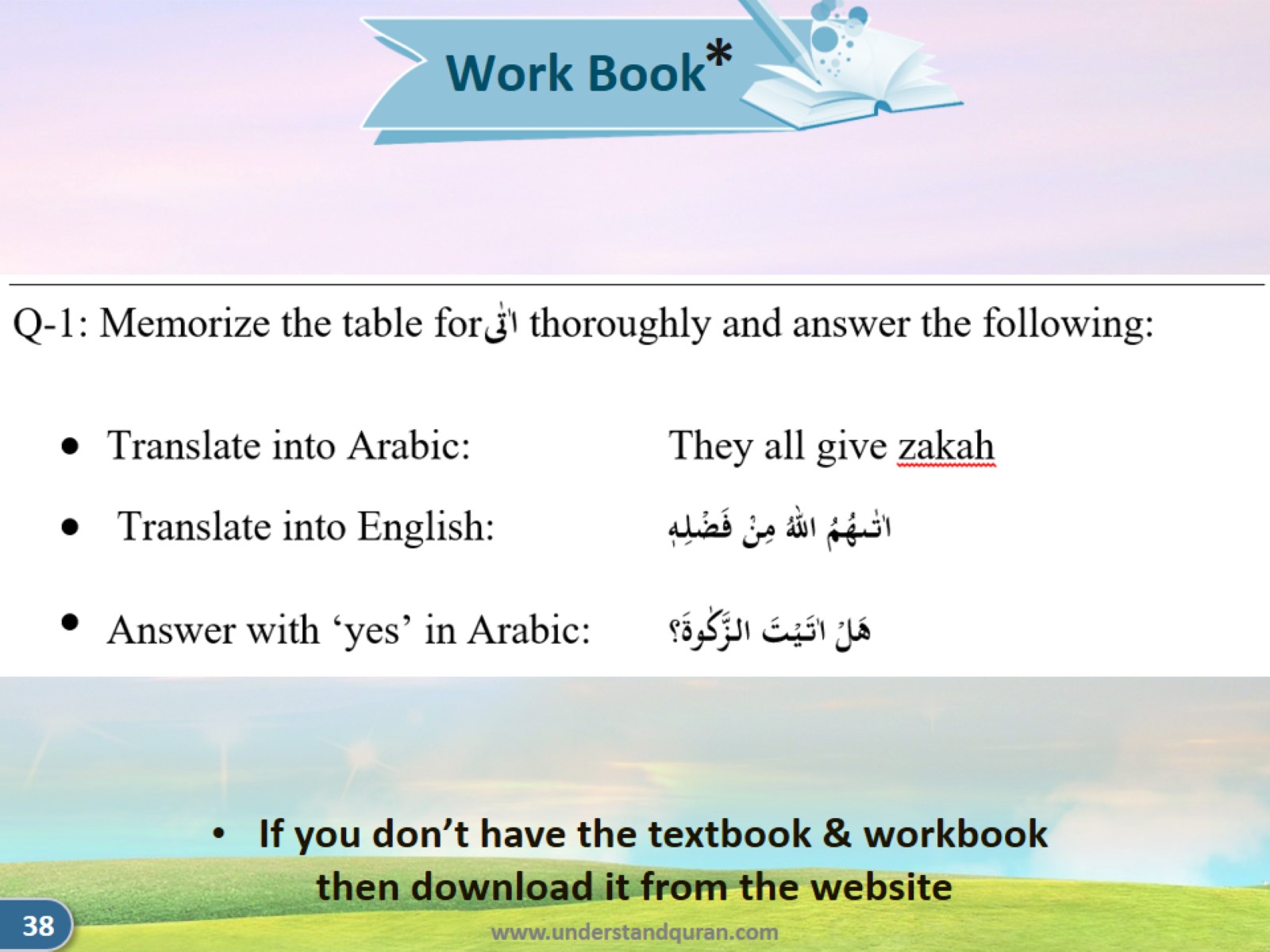 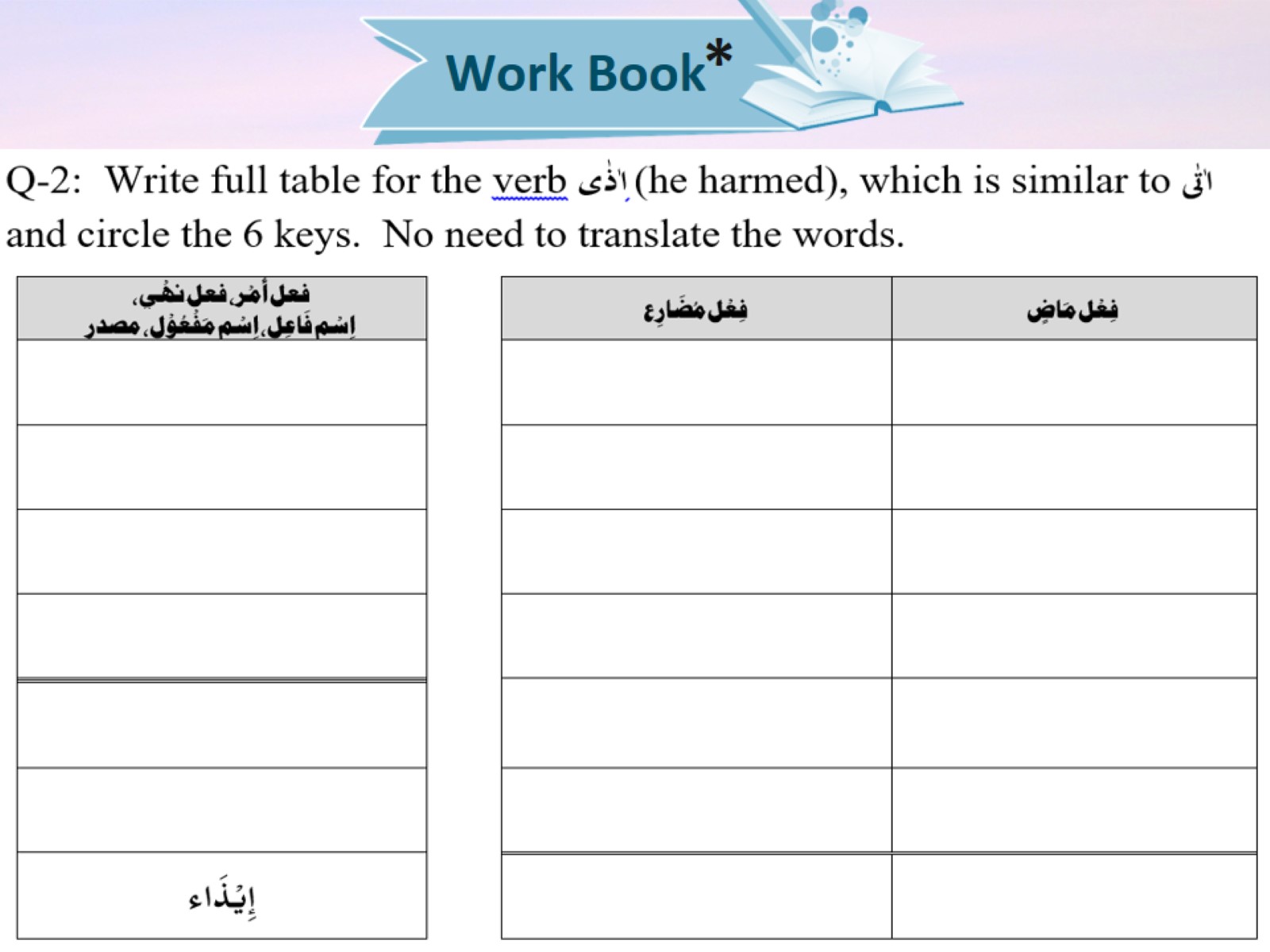 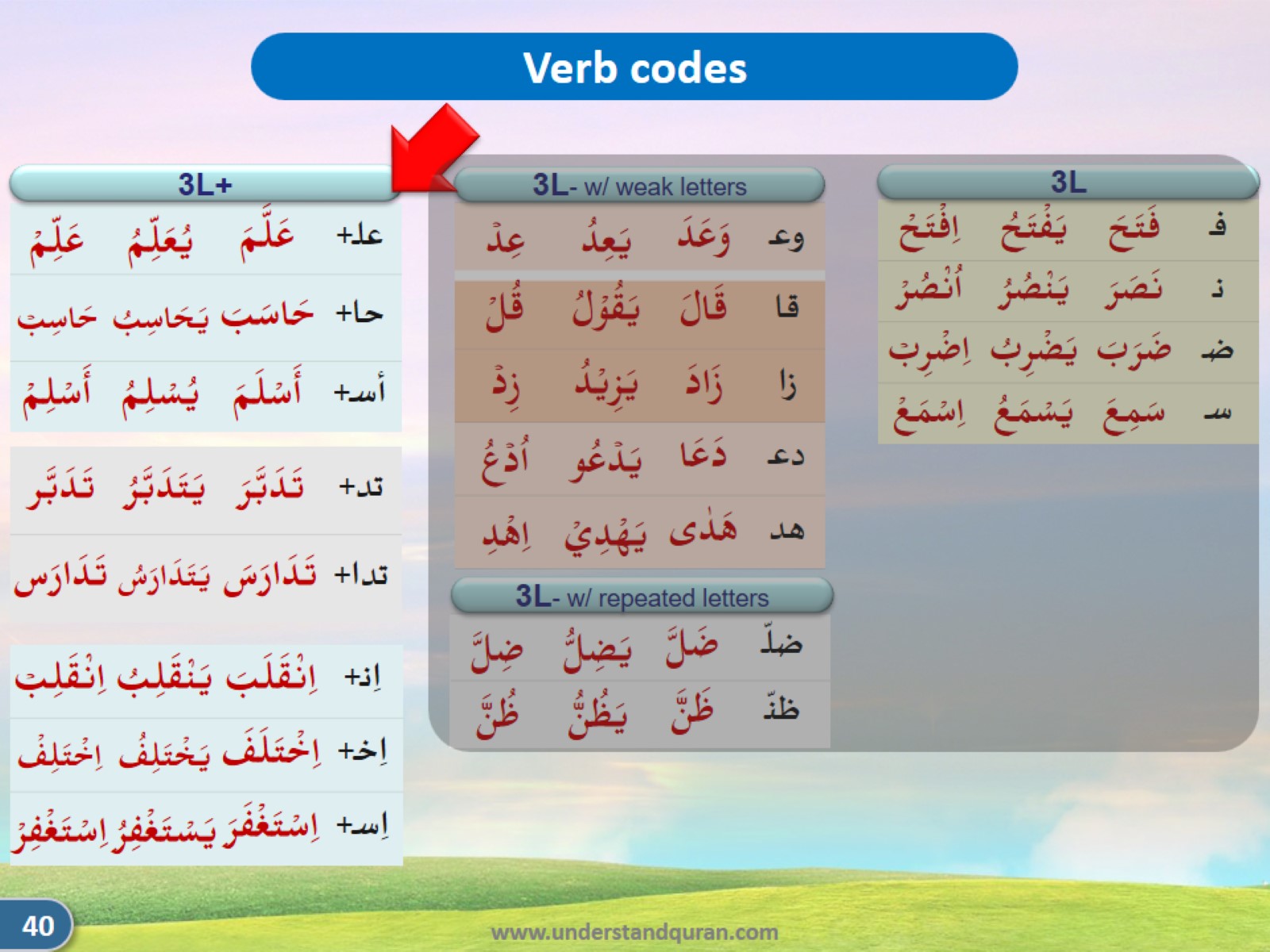 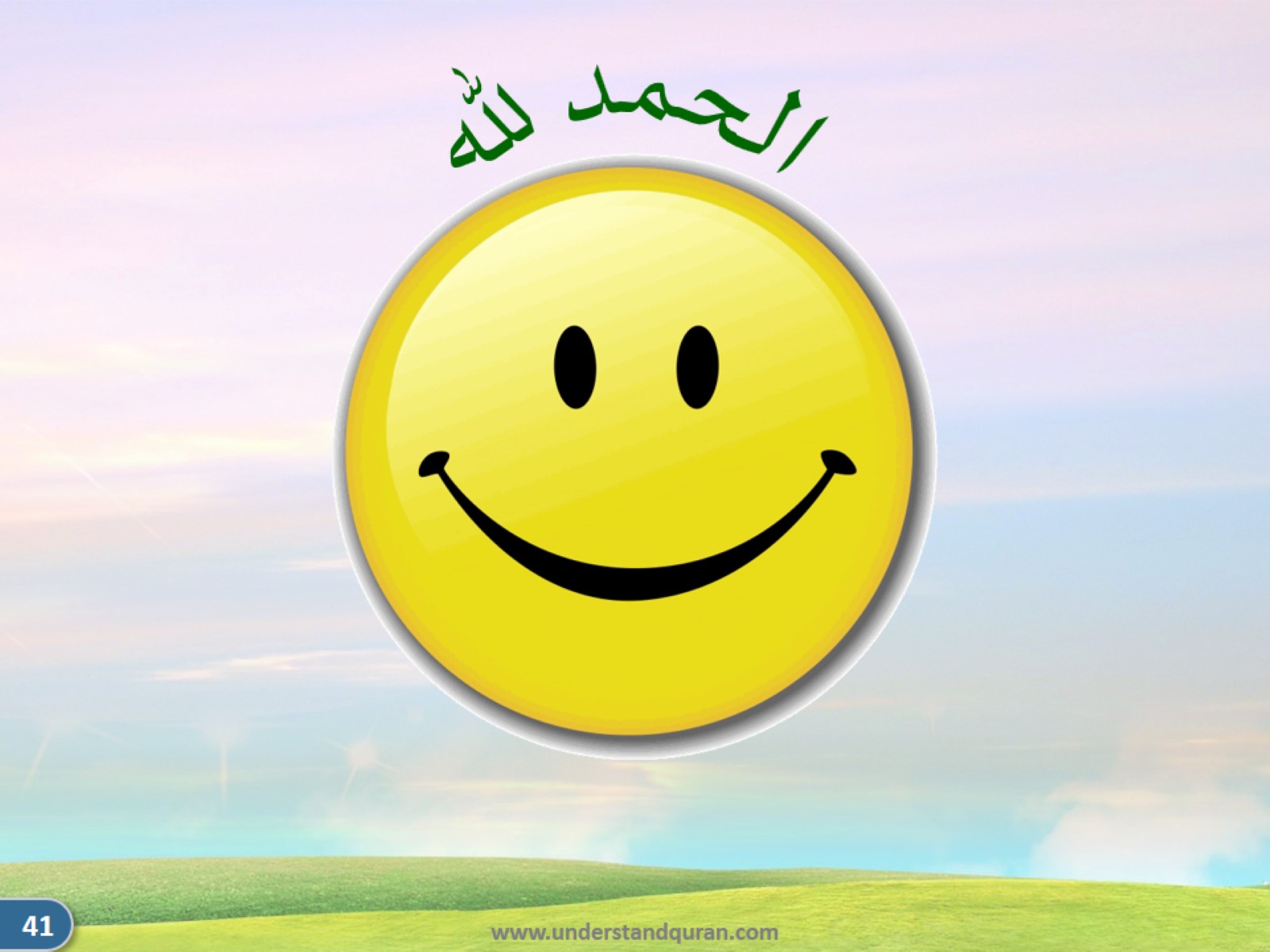 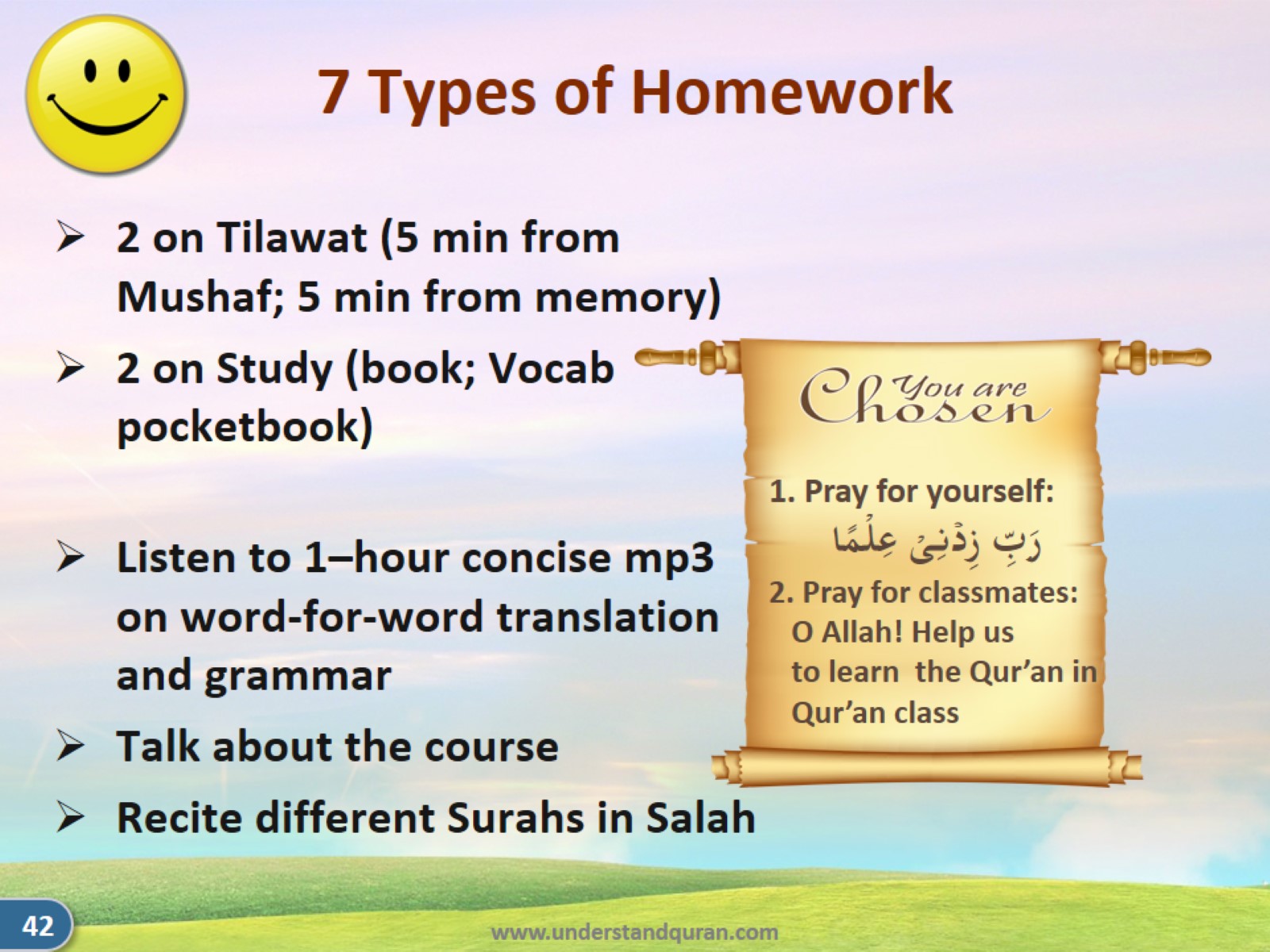 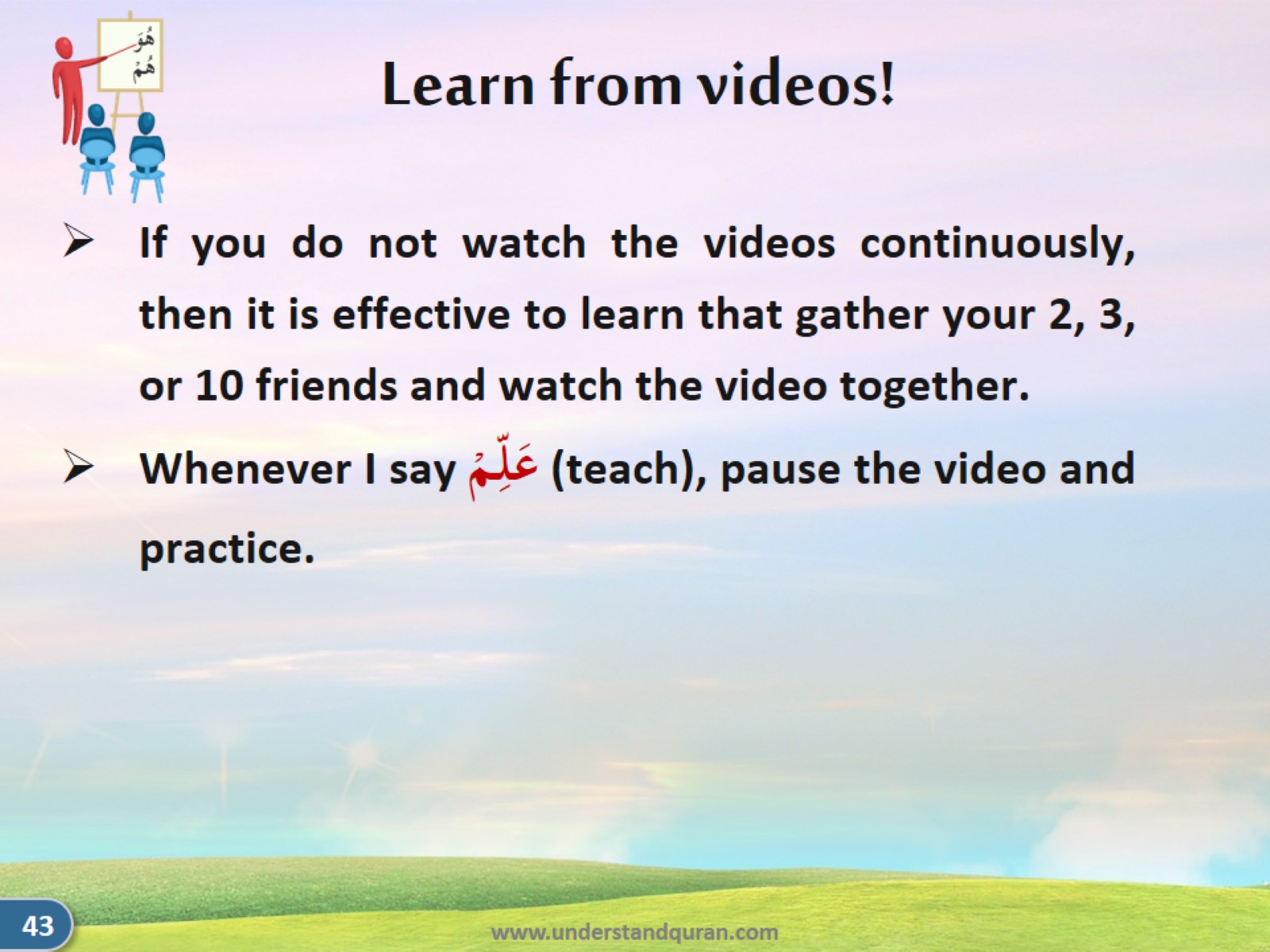 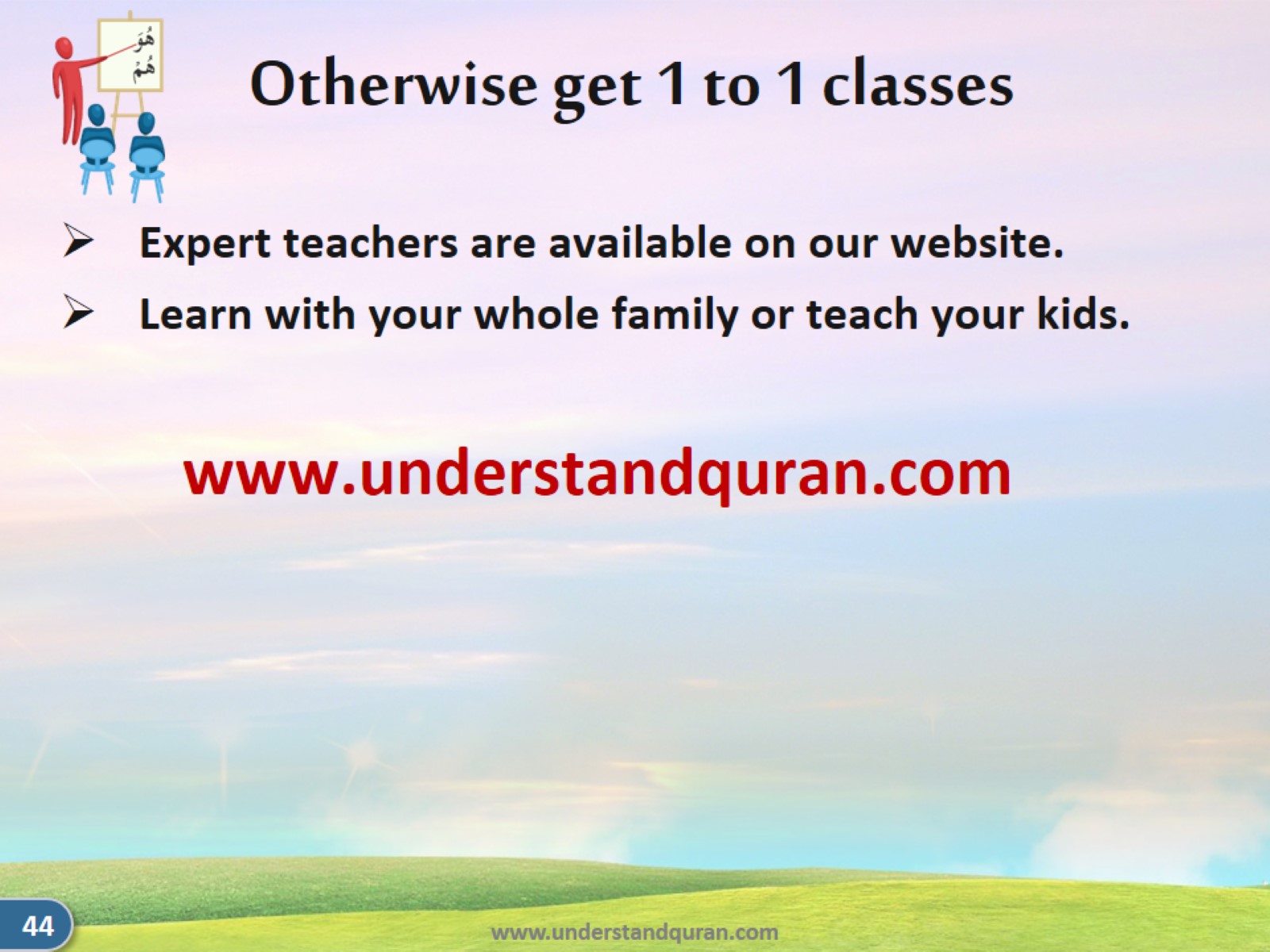 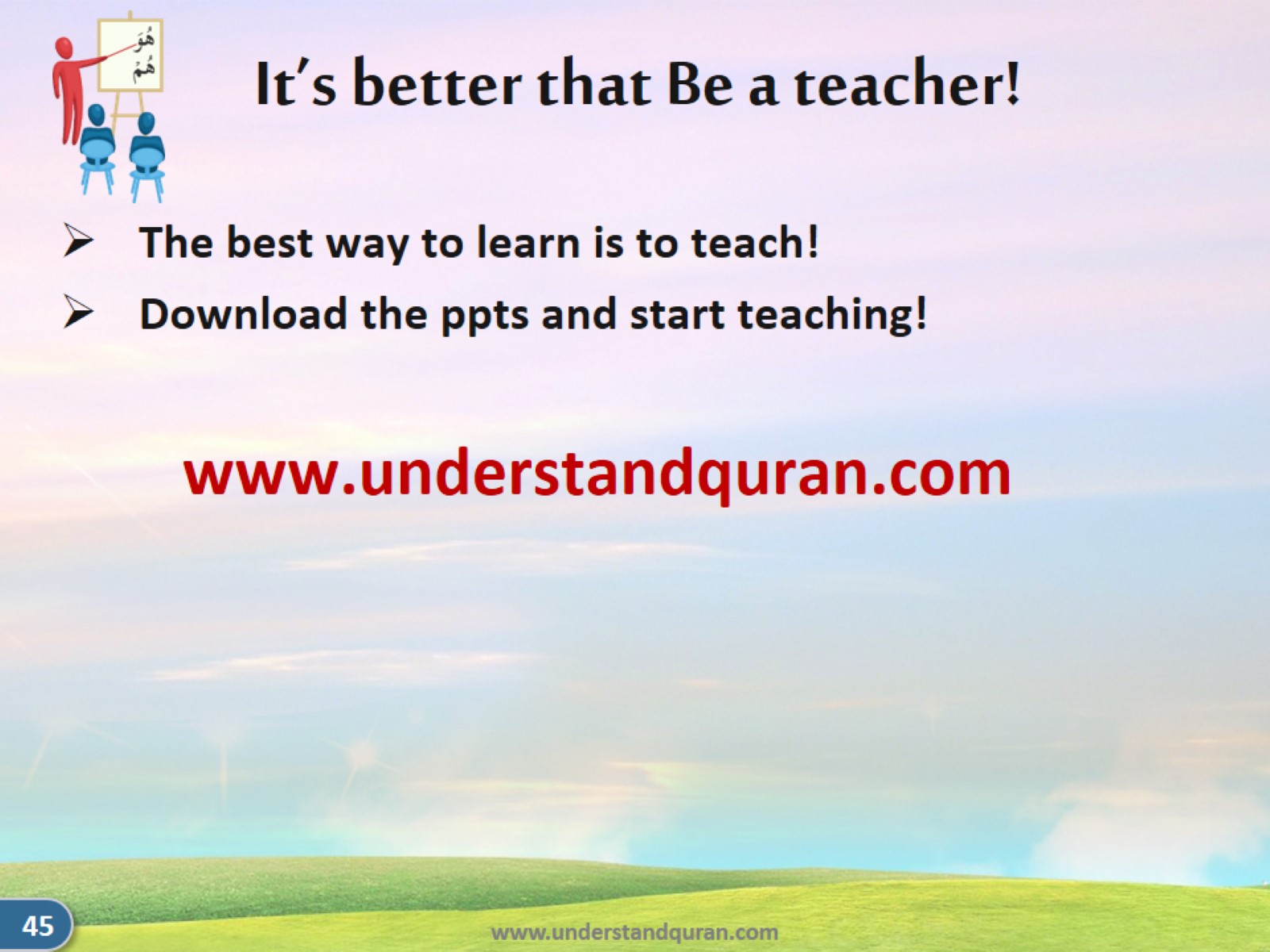 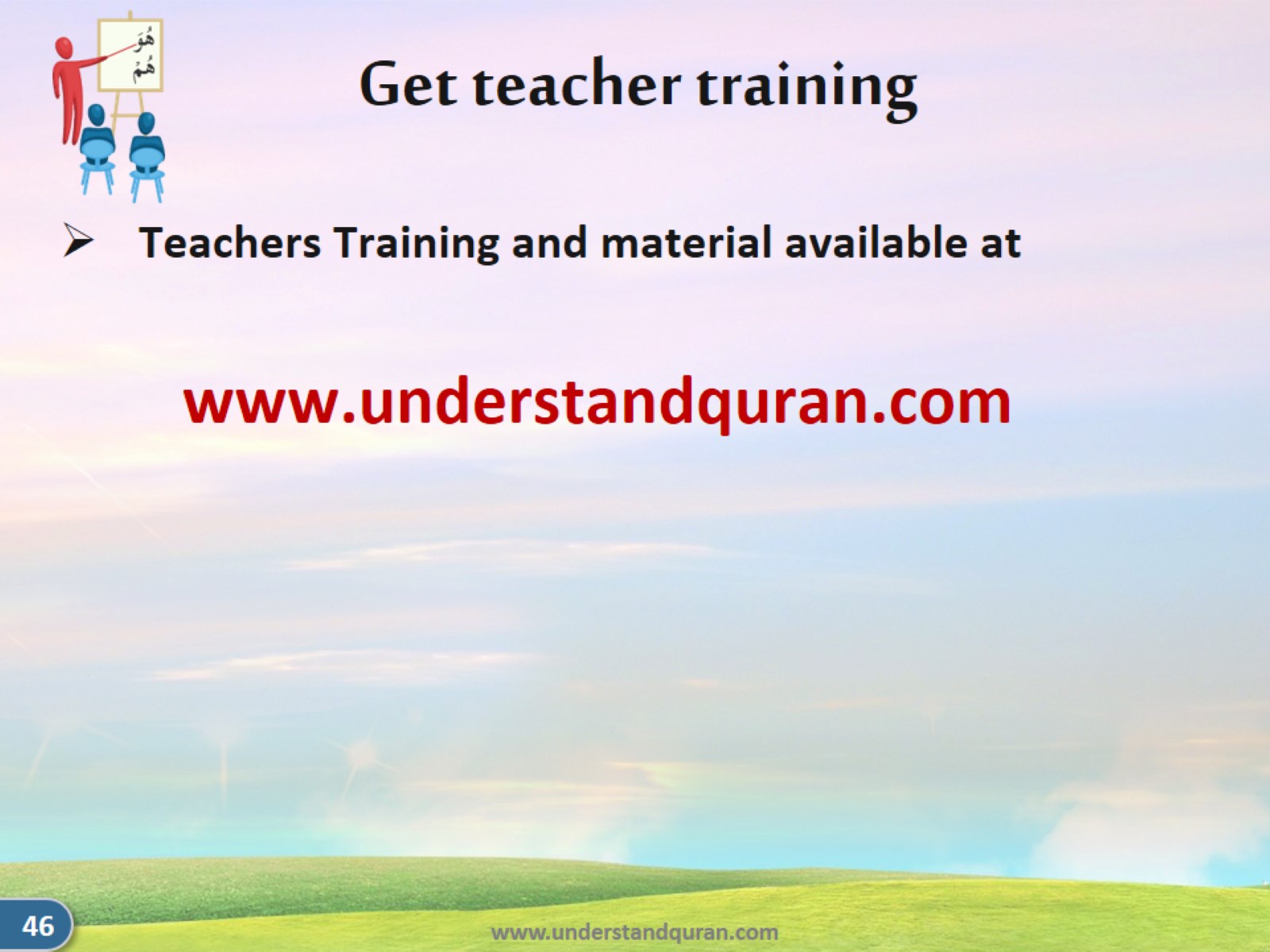 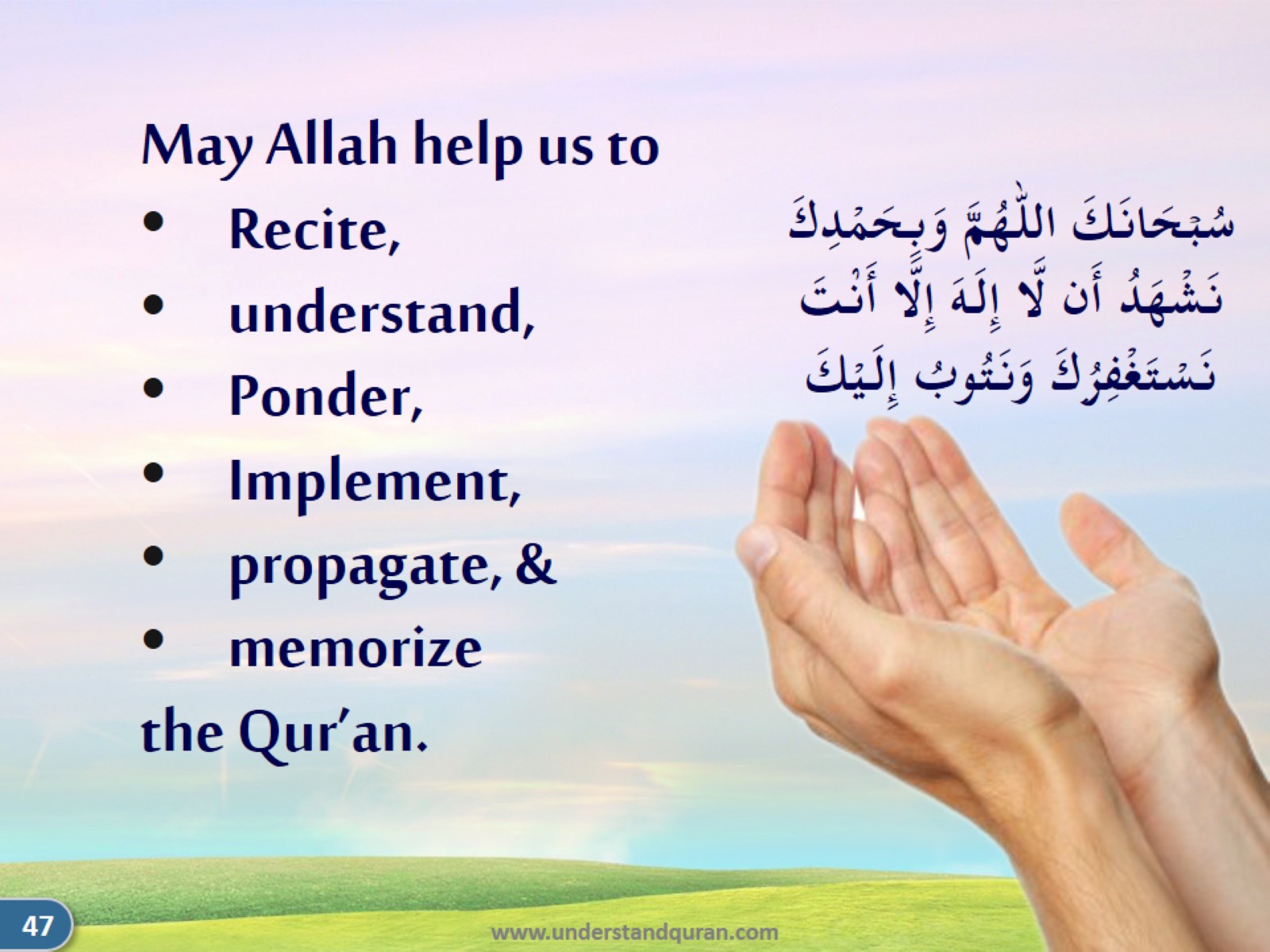